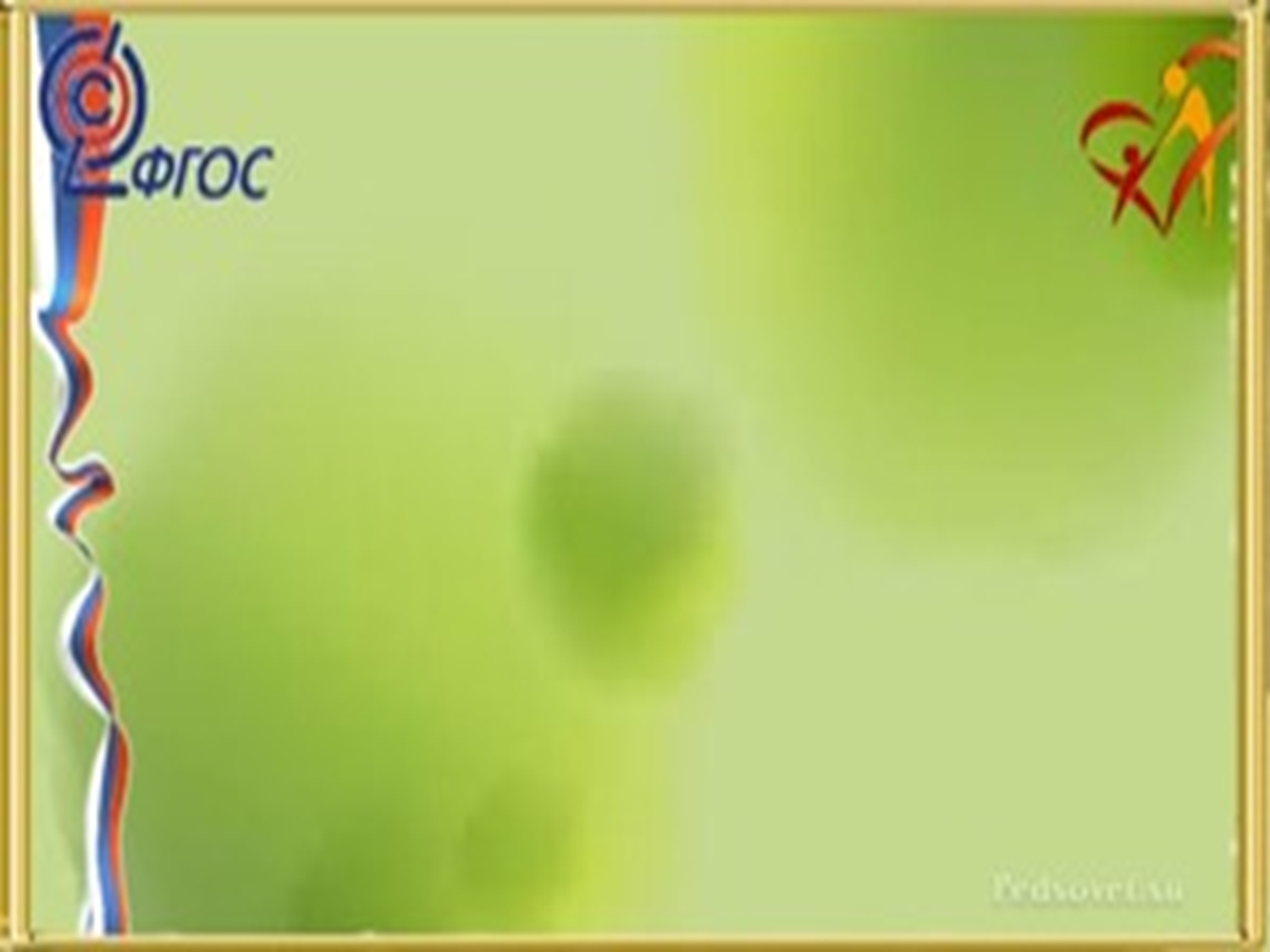 Проектная деятельность в средней группе МКДОУ «Д/с №29»Направленность лэпбука - «Лексические темы».
Воспитатель: Коньчева Татьяна Николаевна
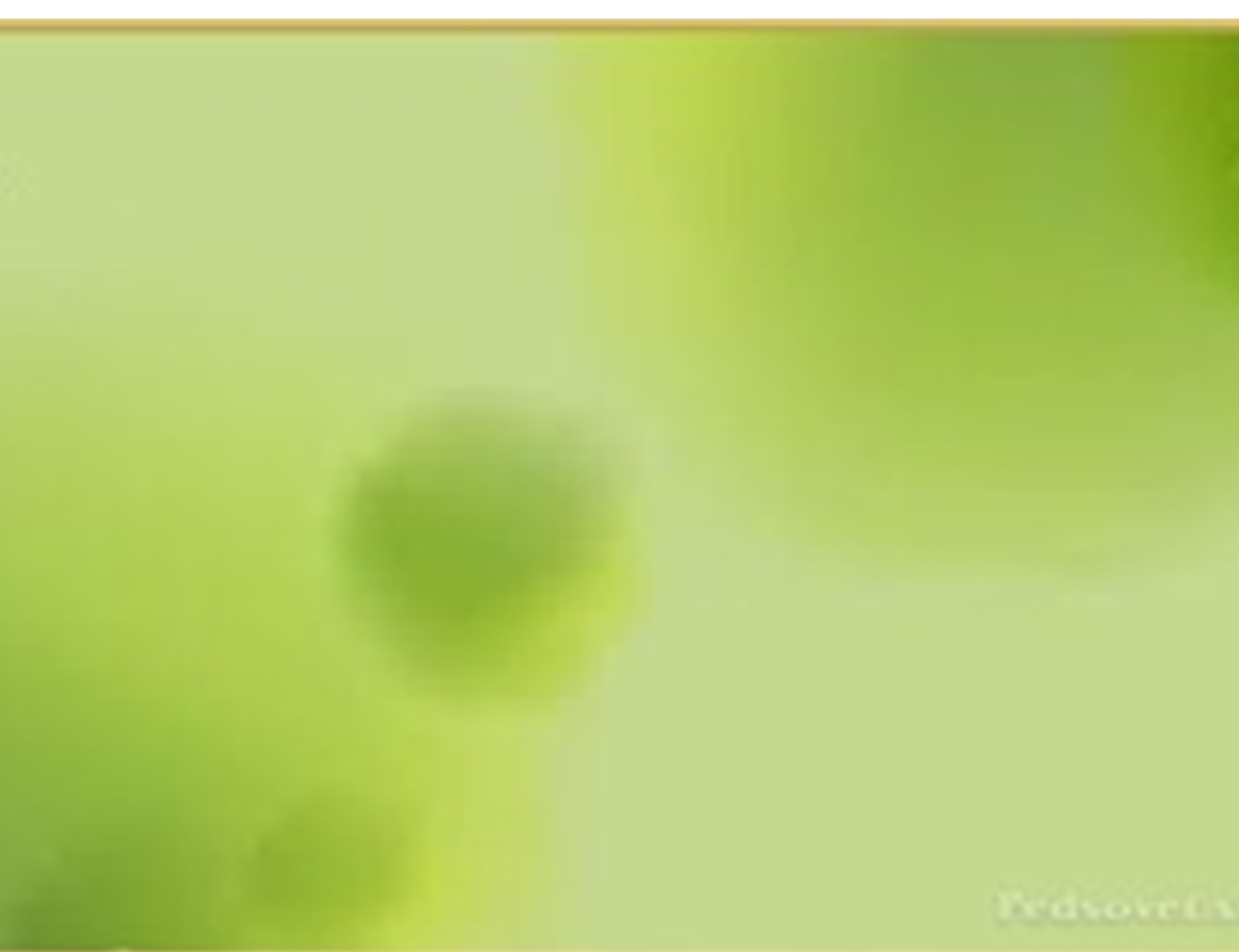 Время проведения проекта: 2018-2019 учебный год.
Вид проекта: педагогический.
Тип проекта: исследовательский, практико-ориентированный.
Участники проекта: дети дошкольного возраста, воспитатель, родители
Продолжительность проекта: долгосрочный: начало - сентябрь 2018г., окончание - май 2019г.
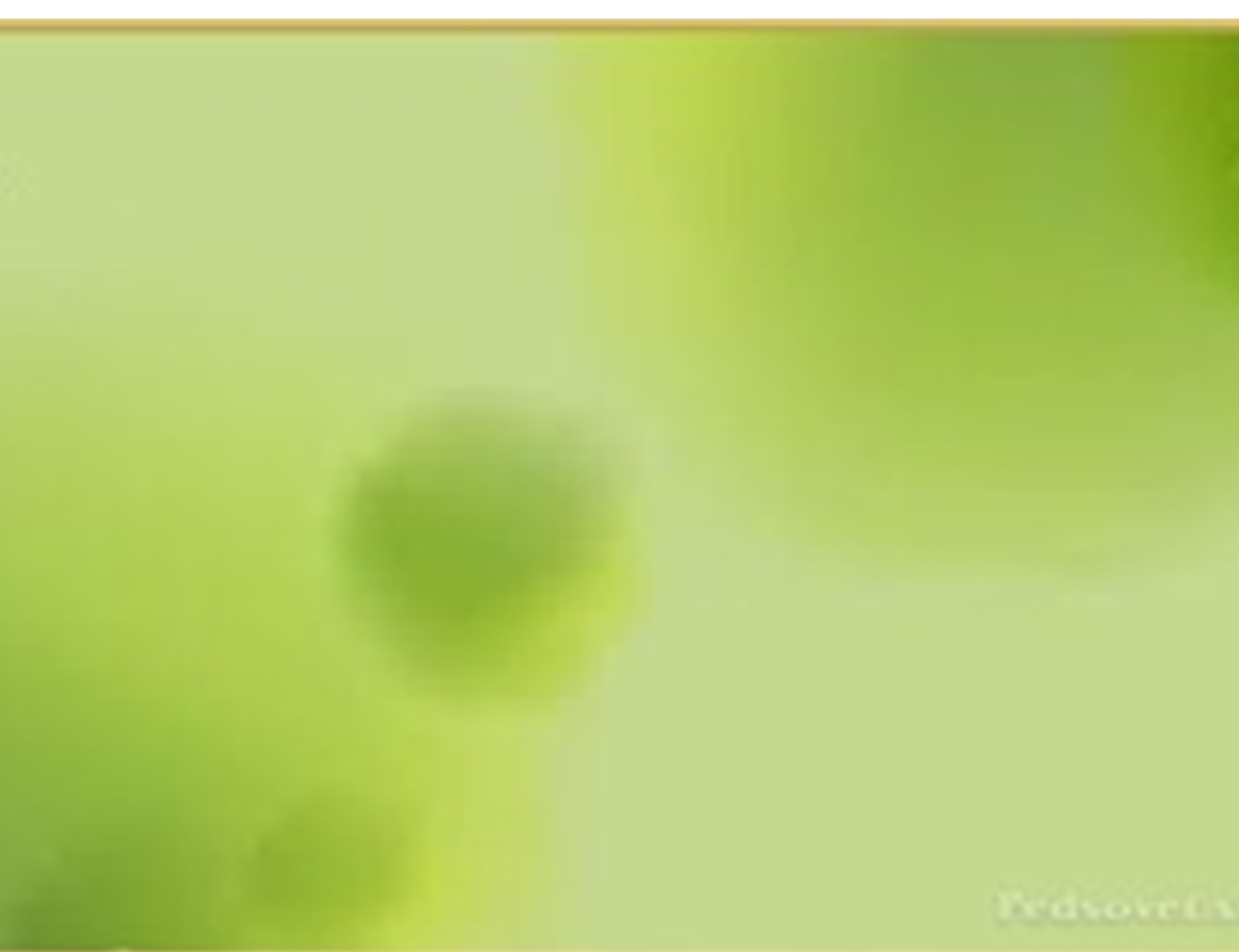 Актуальность проекта: Проблема формирования познавательной активности детей дошкольного возраста
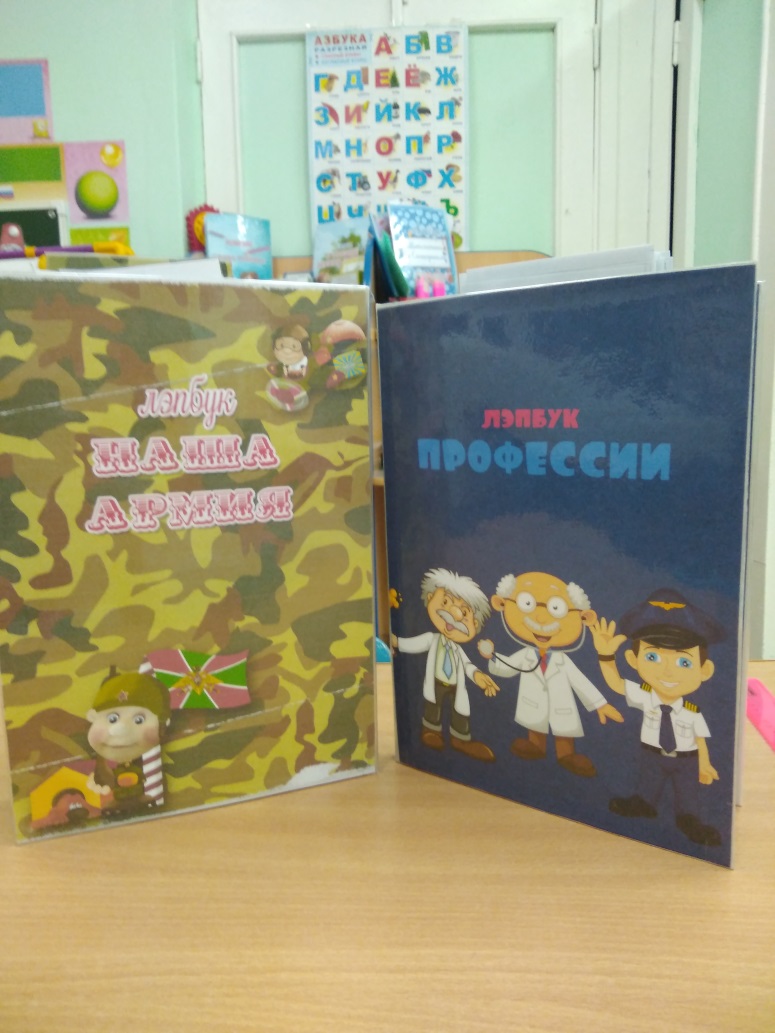 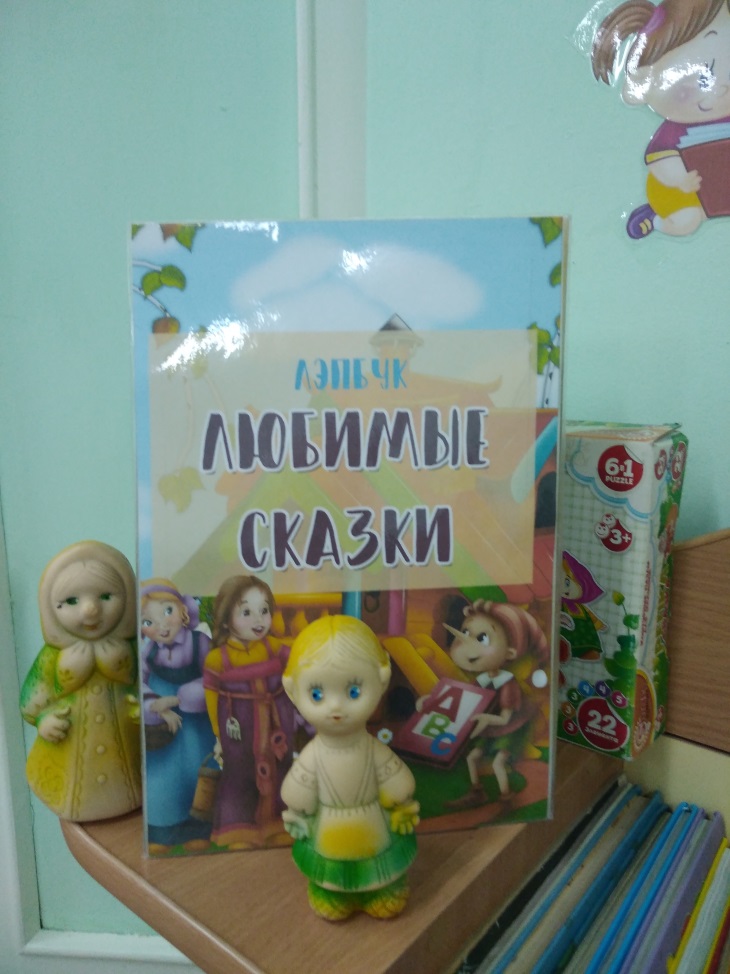 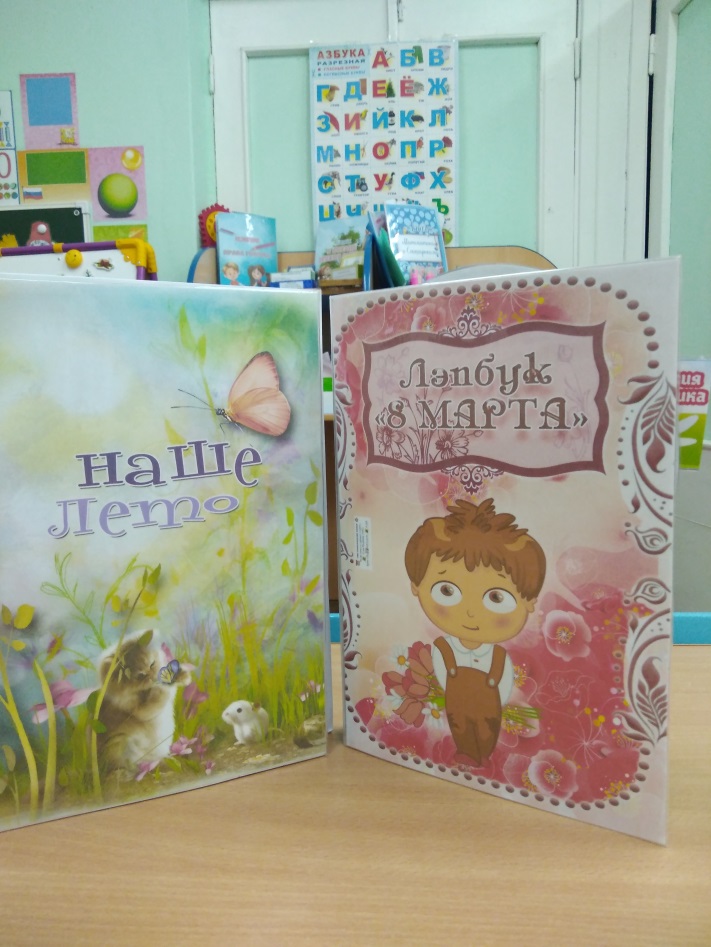 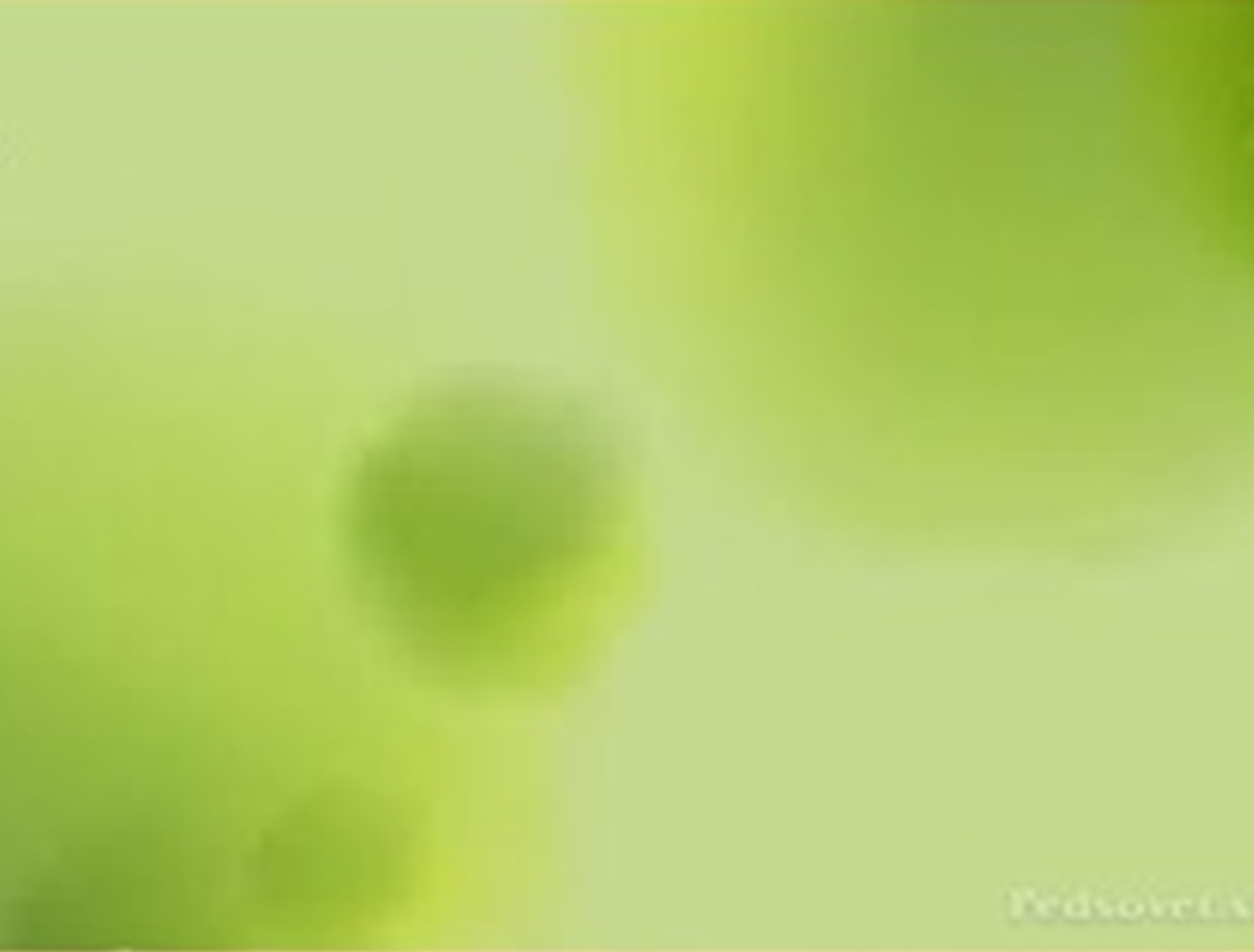 Одним из перспективных методов, способствующих решению данной проблемы, является лэпбук.
 Лэпбук – это универсальное пособие, которое может быть итогом проектной и самостоятельной деятельности детей, тематической недели, предусмотренной основной образовательной программой дошкольной образовательной организации. Может быть использован при реализации любой из образовательных областей, обеспечивая их интеграцию.
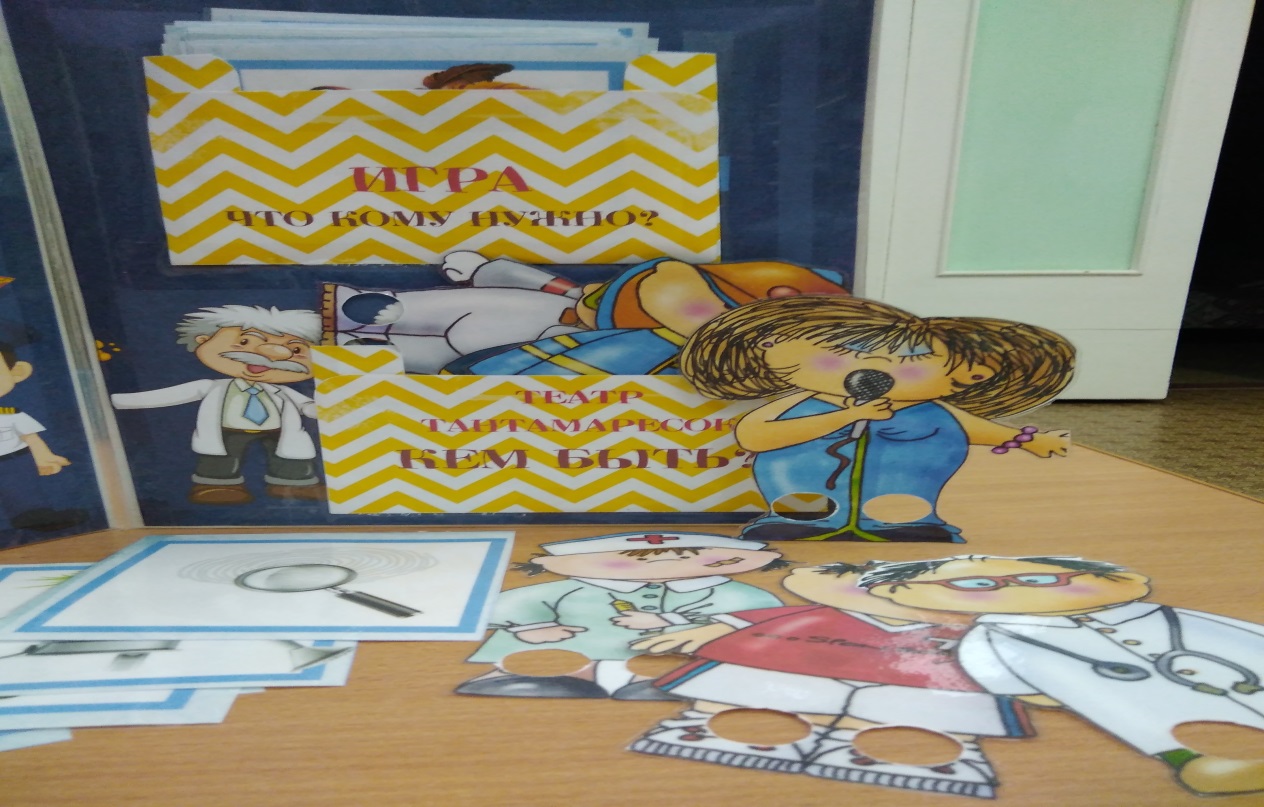 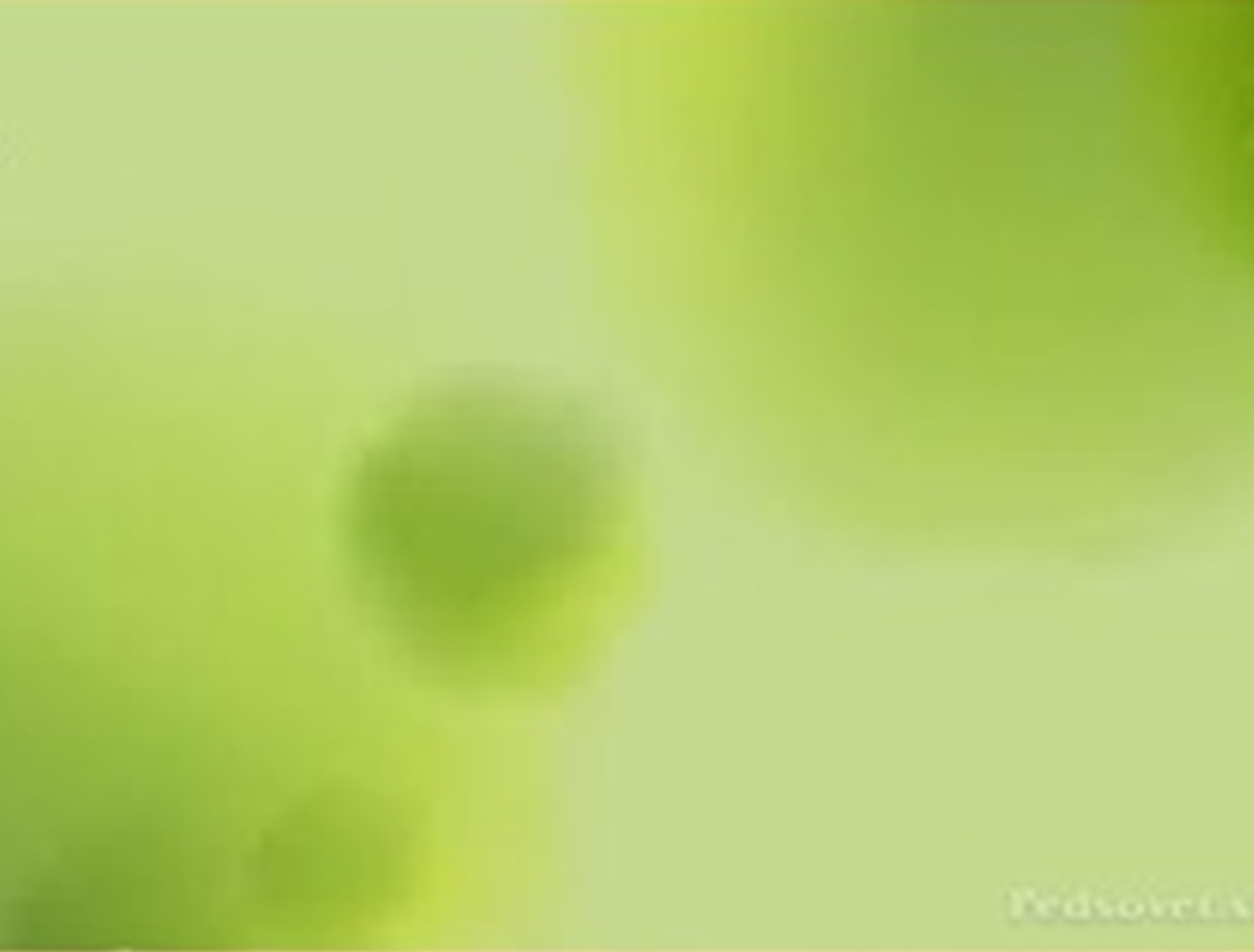 Этапы моего проекта:
I этап -  Подготовительный.
•	Разработка темы;
•	Формулировка цели проекта;
•	Подбор и изучение методической литературы по данной теме;
•	Подбор дидактического материала и пособий.
II этап – Основной.
На данном этапе проводилась следующая работа:
•	Проведение фронтальной, подгрупповой и индивидуальной деятельности на занятиях
 •	Использование дидактических игр
•	Художественно-эстетическое развитие (лепка, рисование, аппликация, ручной труд);
•	Совместная деятельность воспитателей, детей и родителей.
III этап Заключительный
Итоги реализации проекта : Лепбуки на различные темы.
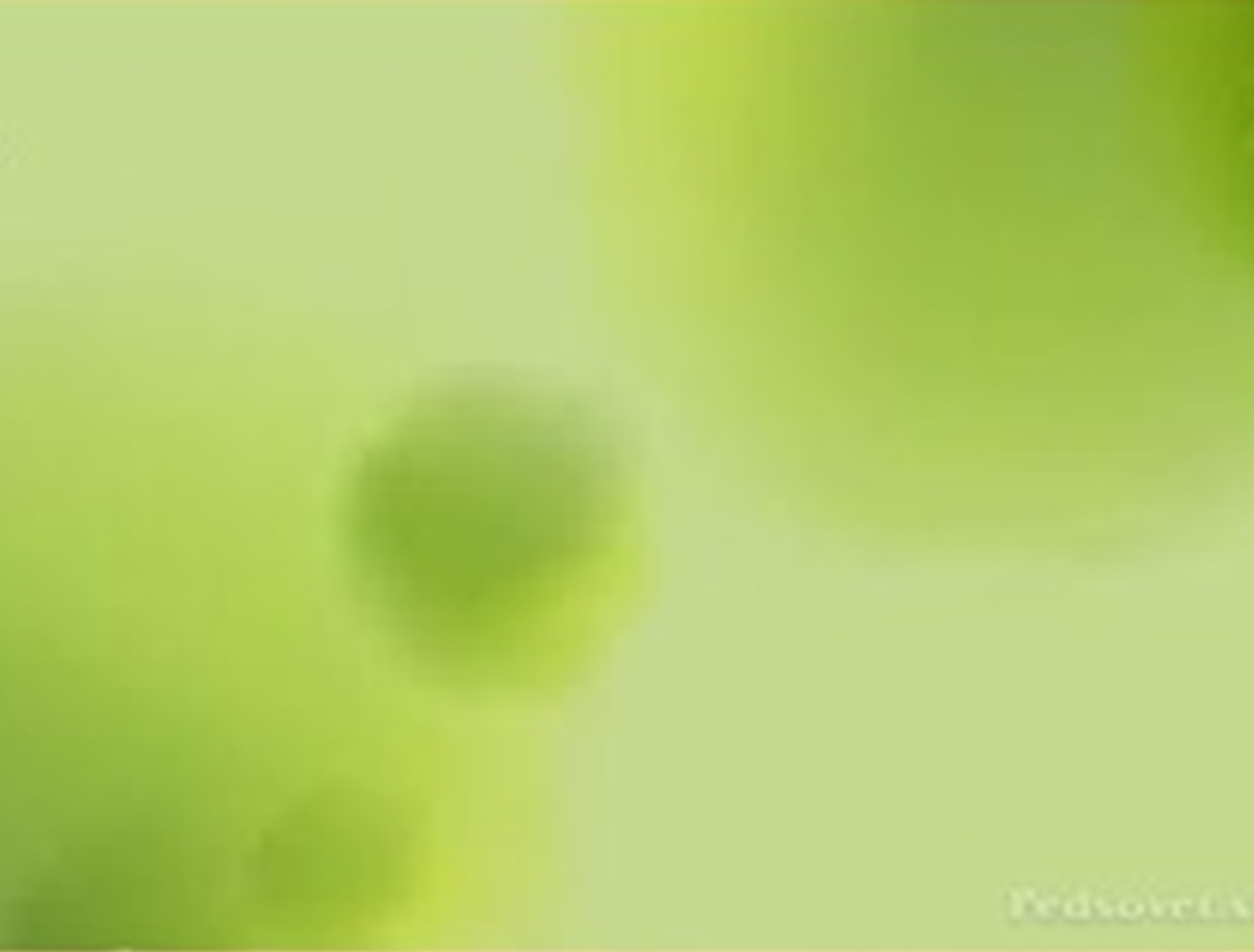 Содержание и методы обучения дошкольников направлены на развитие внимания, памяти, творческого воображения, на выработку умения сравнивать, выделять характерные свойства предметов, обобщать их по определенному признаку, получать удовлетворение от найденного решения.
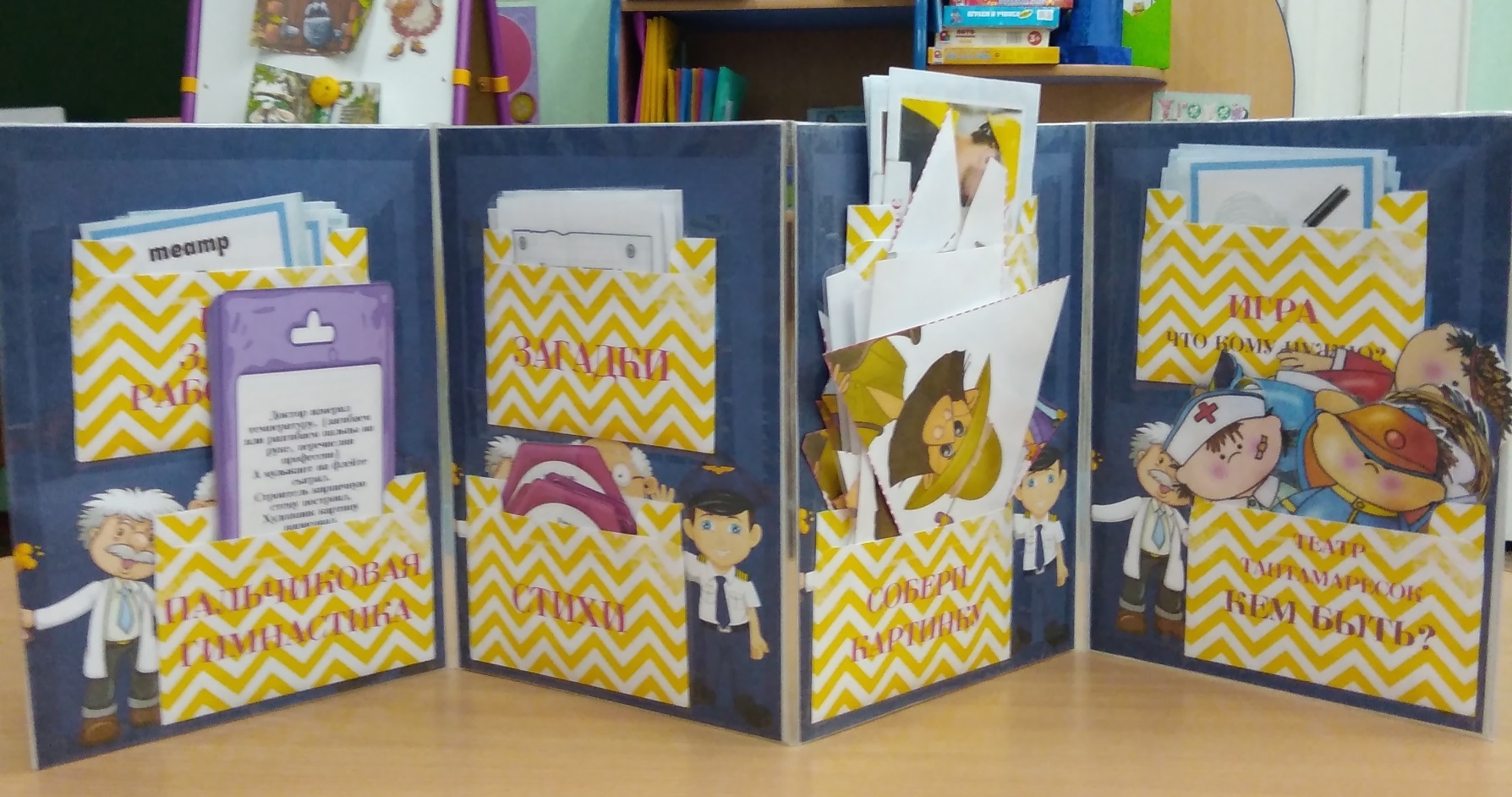 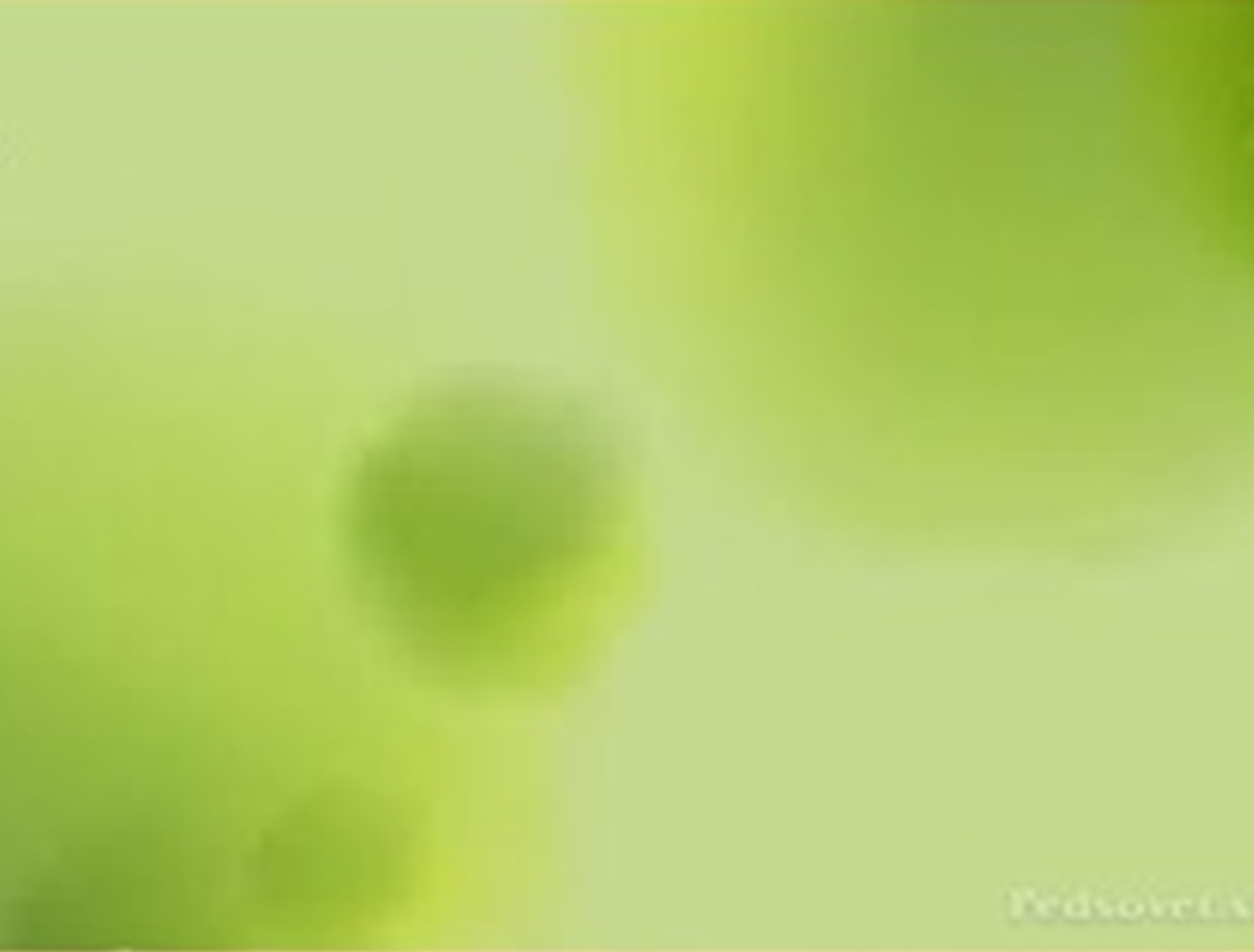 Когда ребенок сам действует с объектами, он лучше познает окружающий мир, поэтому приоритет в работе с детьми следует отдавать практическим методам обучения.
Объединяя обучение и воспитание в целостный образовательный процесс, лэпбук дает возможность педагогу построить деятельность на основе индивидуальных особенностей каждого ребенка, создать условия, при которых сам ребенок становится активным в выборе содержания своего образования.
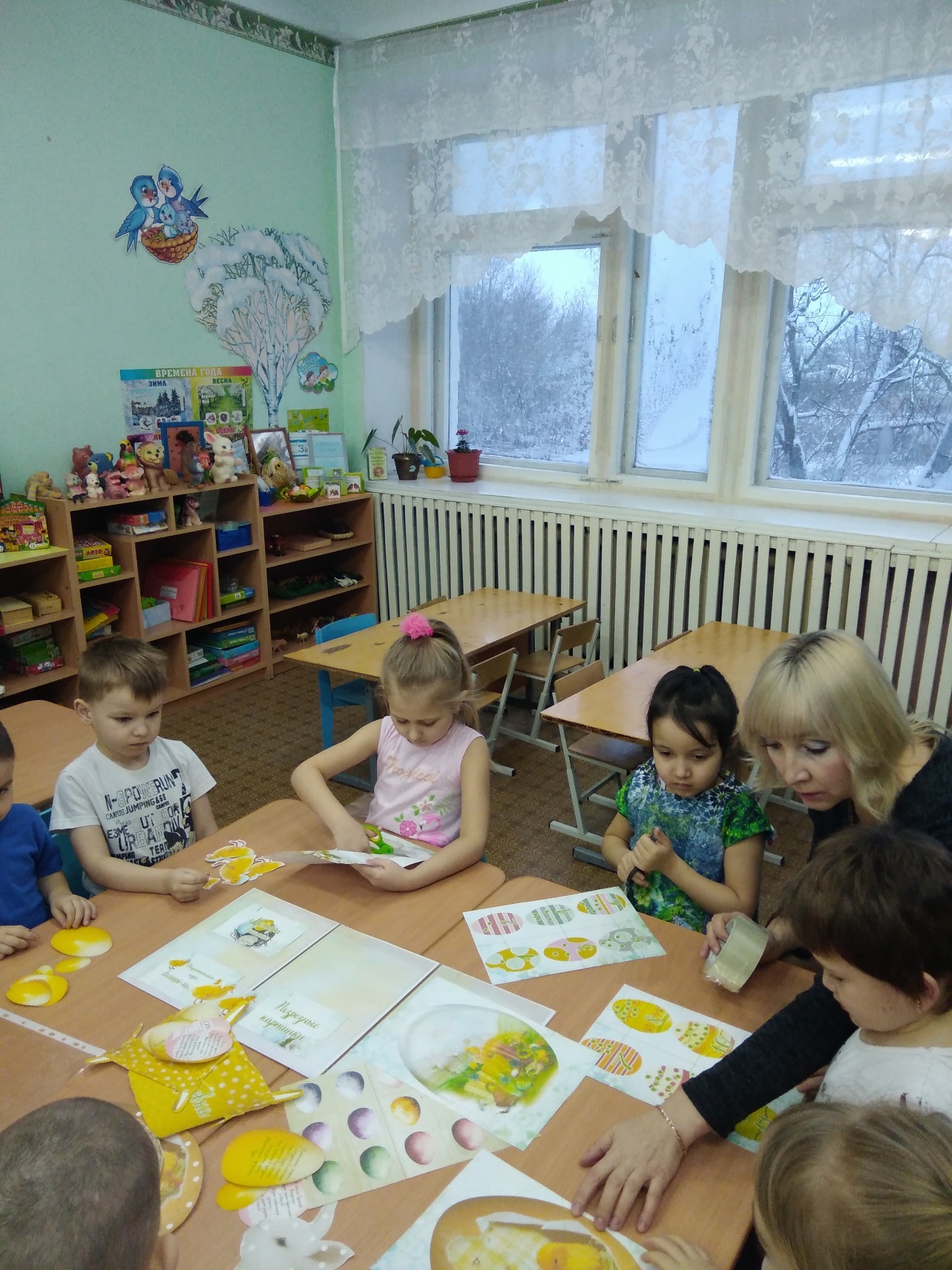 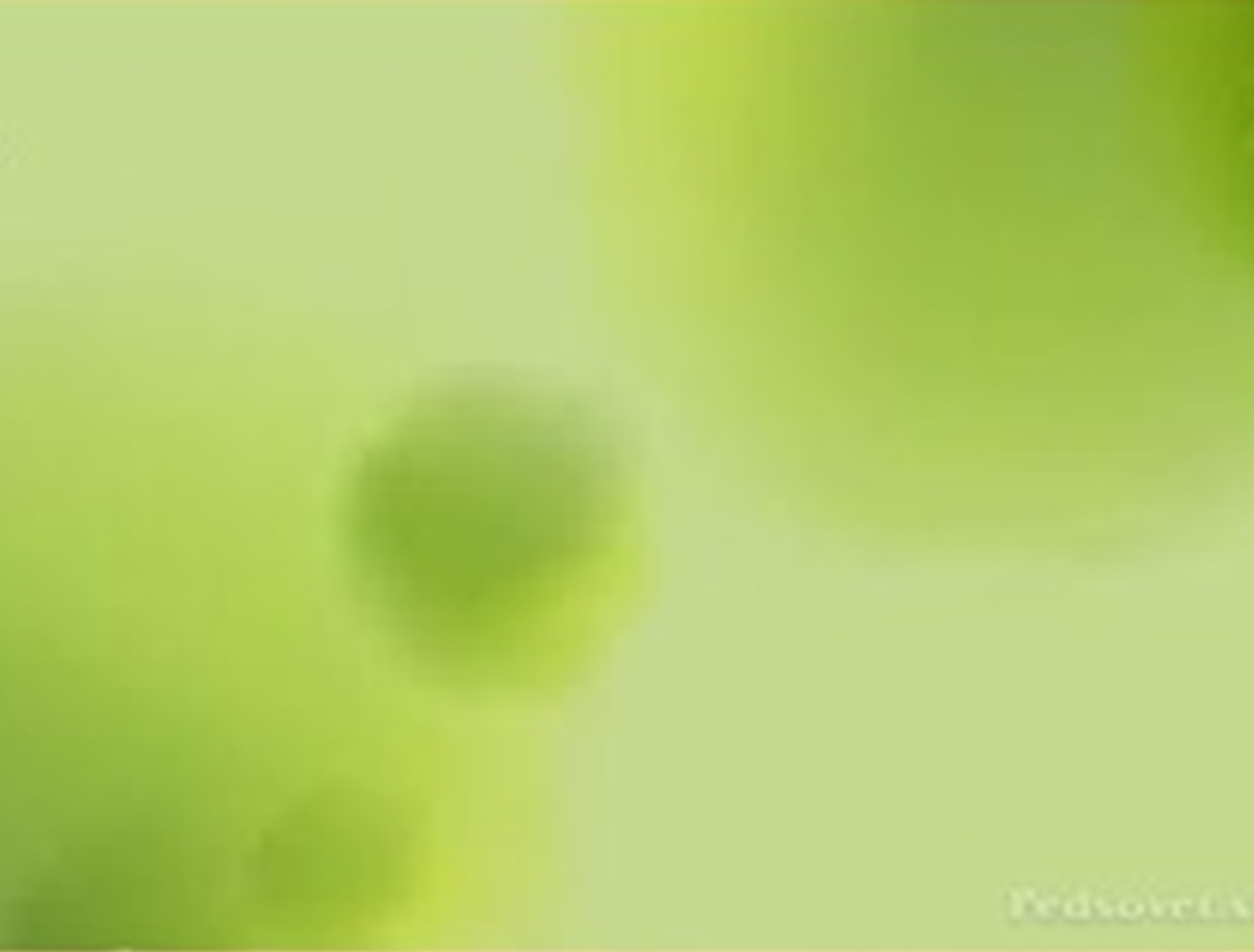 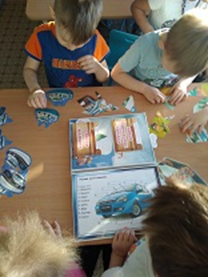 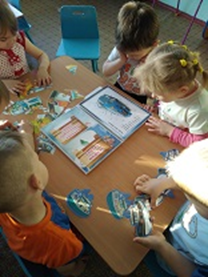 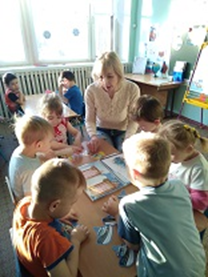 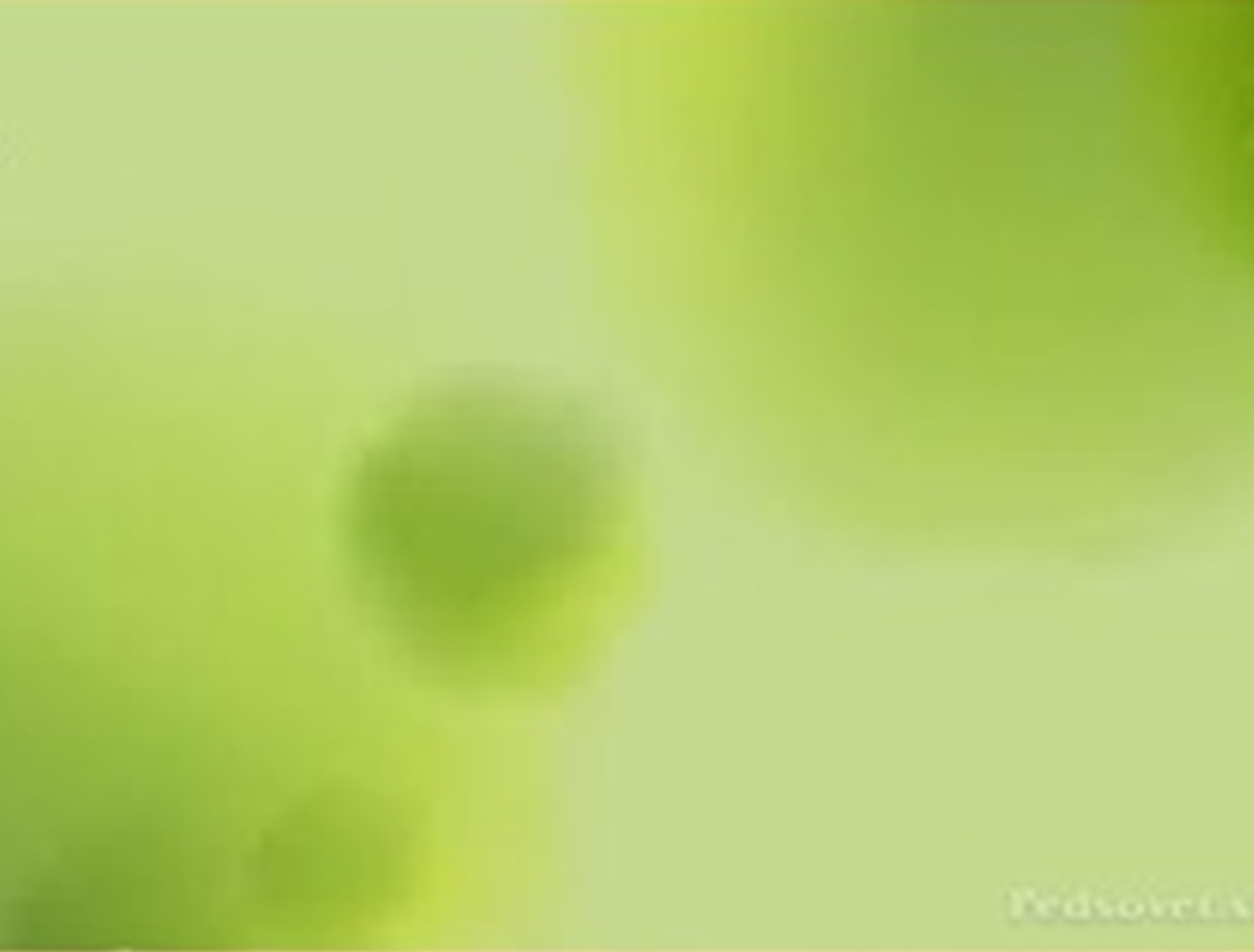 Использование лэпбука обеспечивает равенство возможностей, полноценное развитие каждого ребенка, независимо от места жительства, пола, национальности, языка, социального статуса, в том числе и для детей с особыми образовательными потребностями
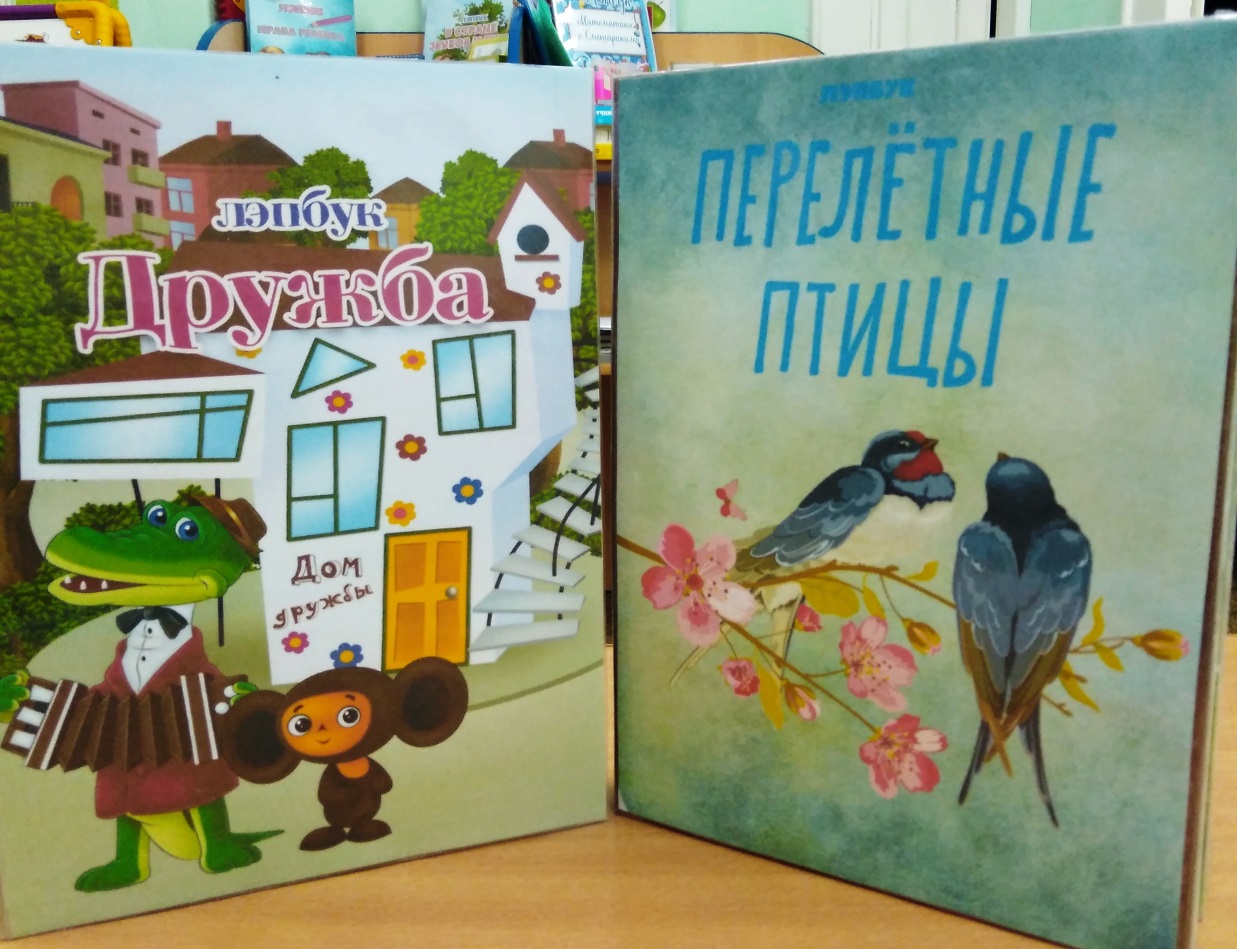 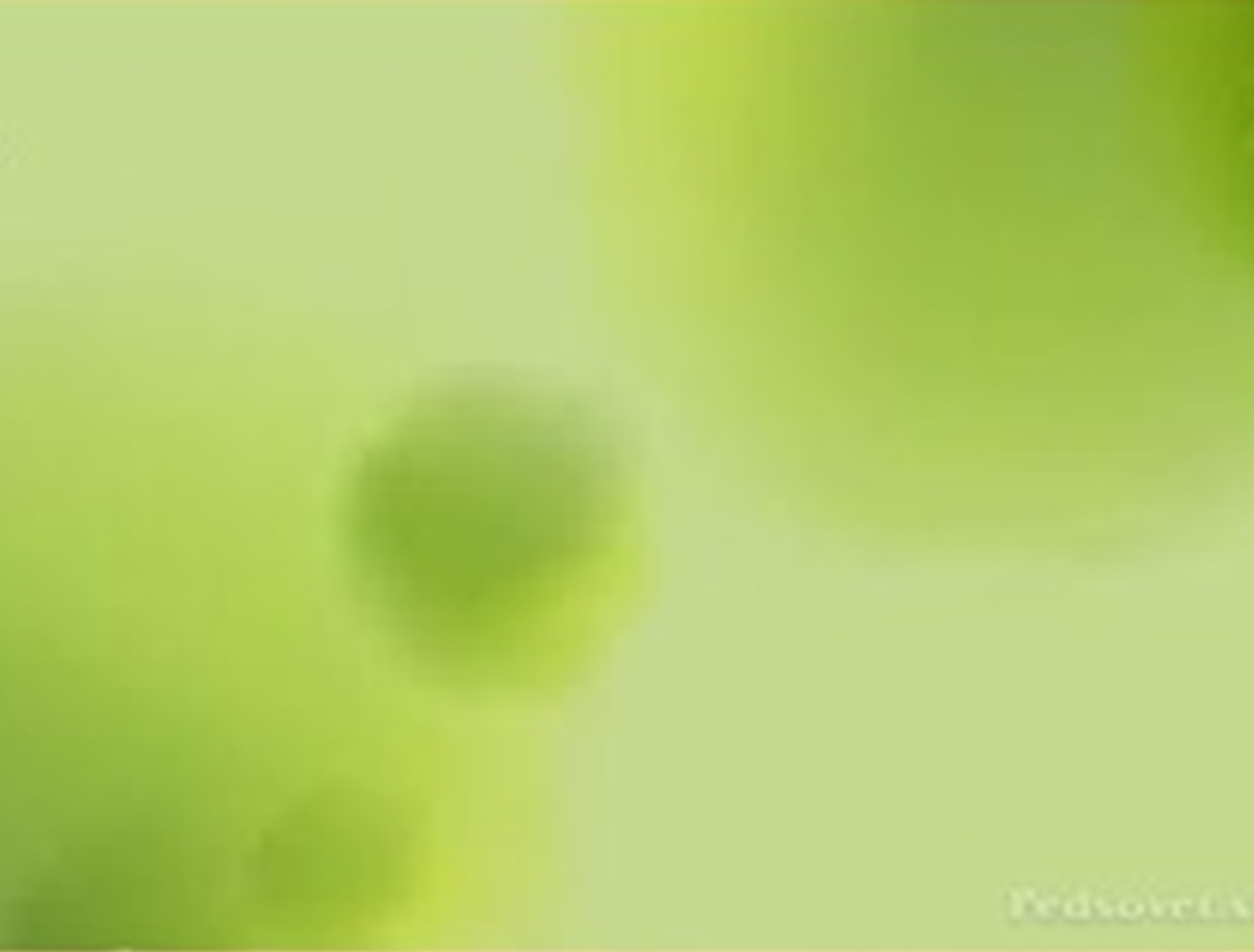 Научной литературы по технологии «лепбук» на данный момент нет. 
Авторы передового опыта дают разное толкование данной технологии: одни относят ее к игровой, другие к проектной, третьи – к исследовательской технологии. По всей видимости, это определяется от ведущей задачи работы с использованием лэпбука.

Татьяна Пироженко, автор адаптированной технологии лепбук в нашей стране, дает следующее определение этому термину – «это самодельная бумажная книжечка с кармашками, дверками, окошками, подвижными деталями, которые ребенок может доставать, перекладывать, складывать по своему усмотрению. В ней собирается материал по какой-то определенной теме. При этом лэпбук - это не просто поделка. Это заключительный этап самостоятельной исследовательской работы, которую ребенок проделал в ходе изучения данной темы.
Лэпбук отвечает требованиям ФГОС дошкольного образования к пространственной предметно-развивающей среде:

Работа с лэпбуком отвечает основным направлениям партнерской  деятельности взрослого с детьми
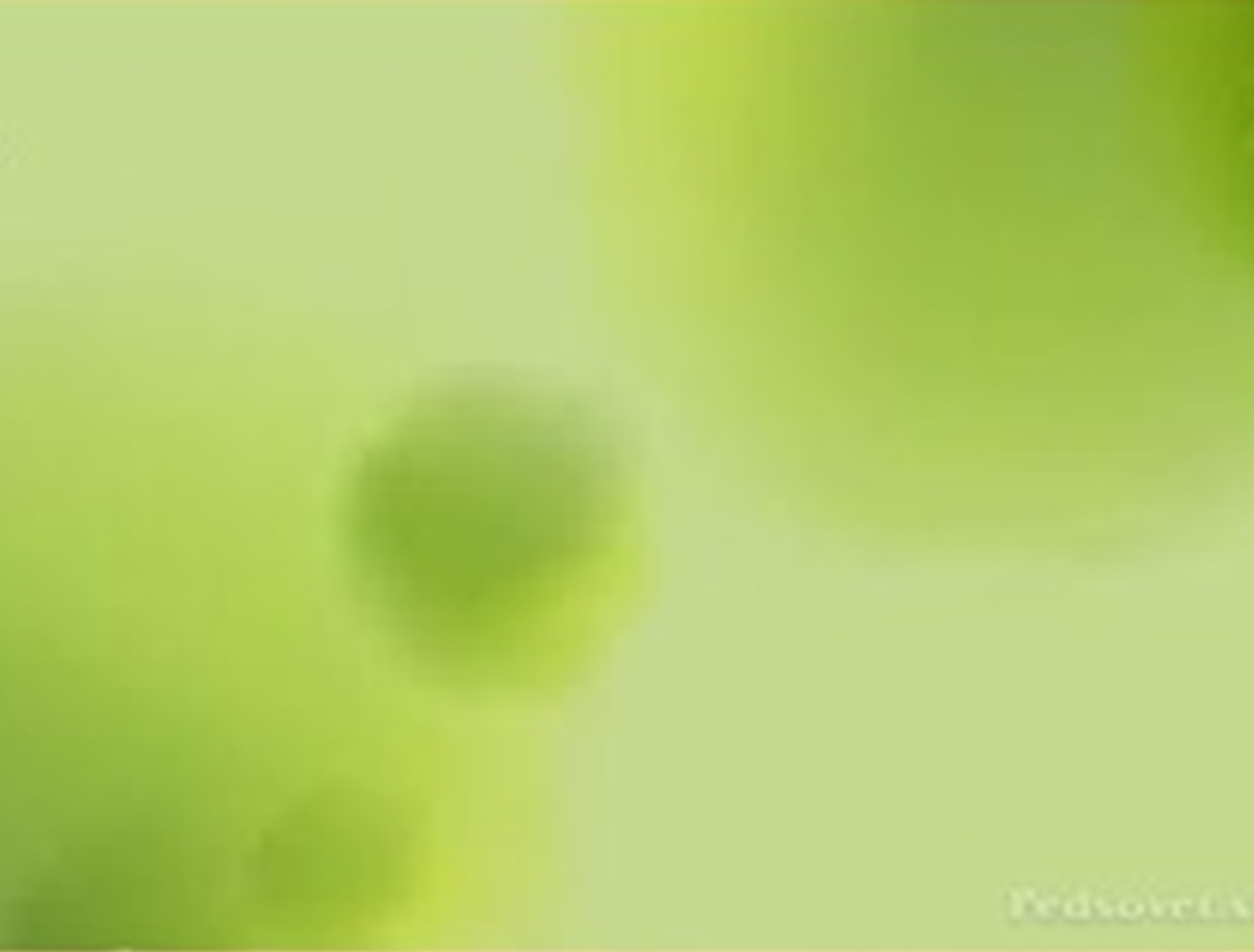 Совместная деятельность воспитателей, детей и родителей.
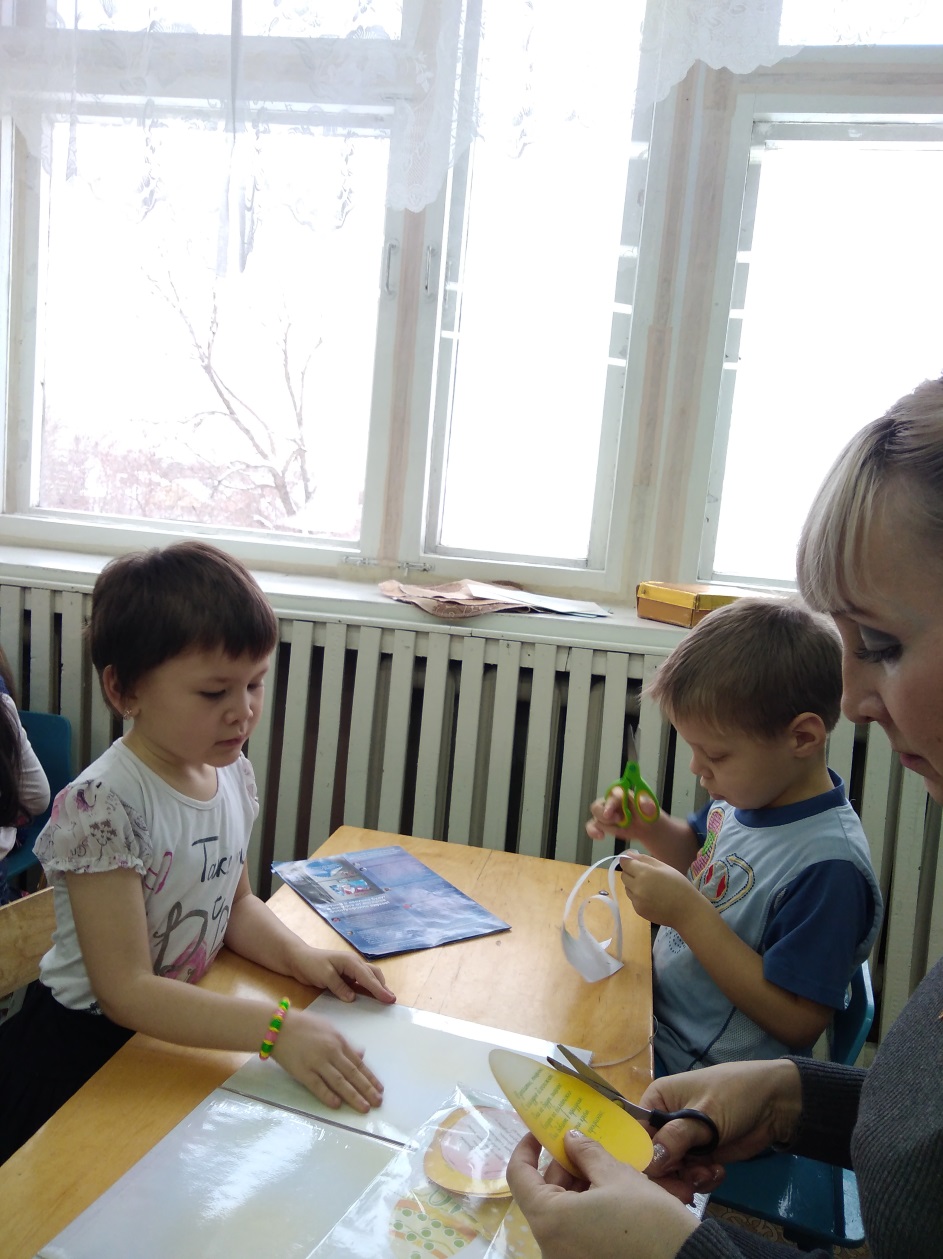 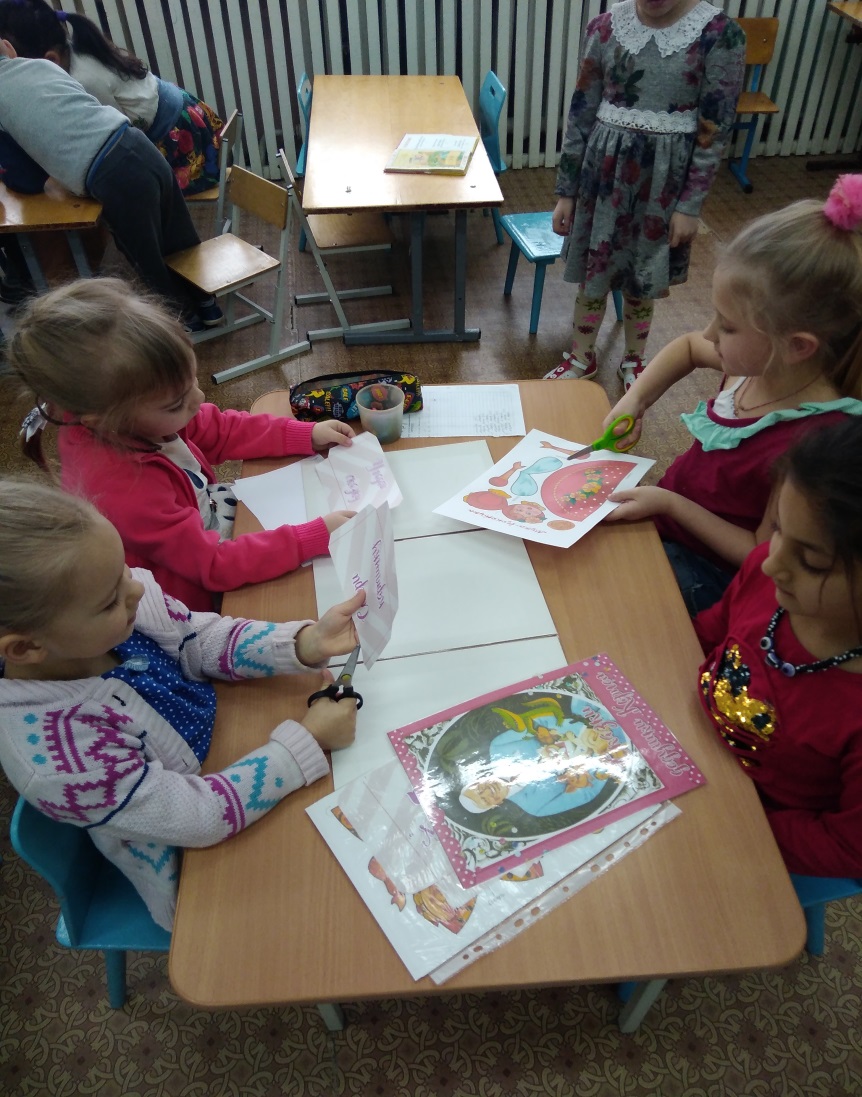 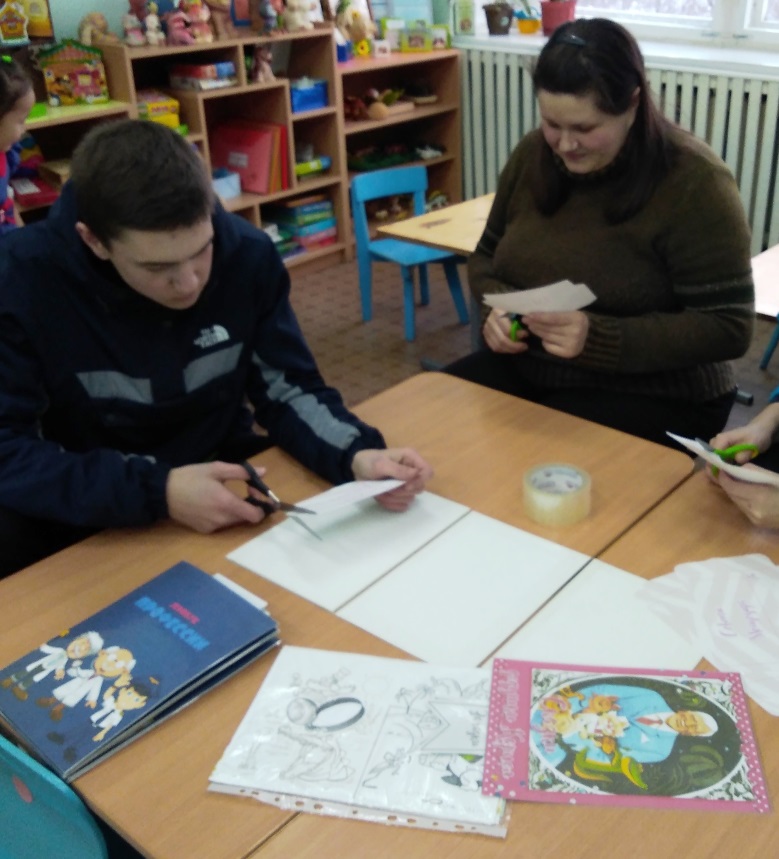 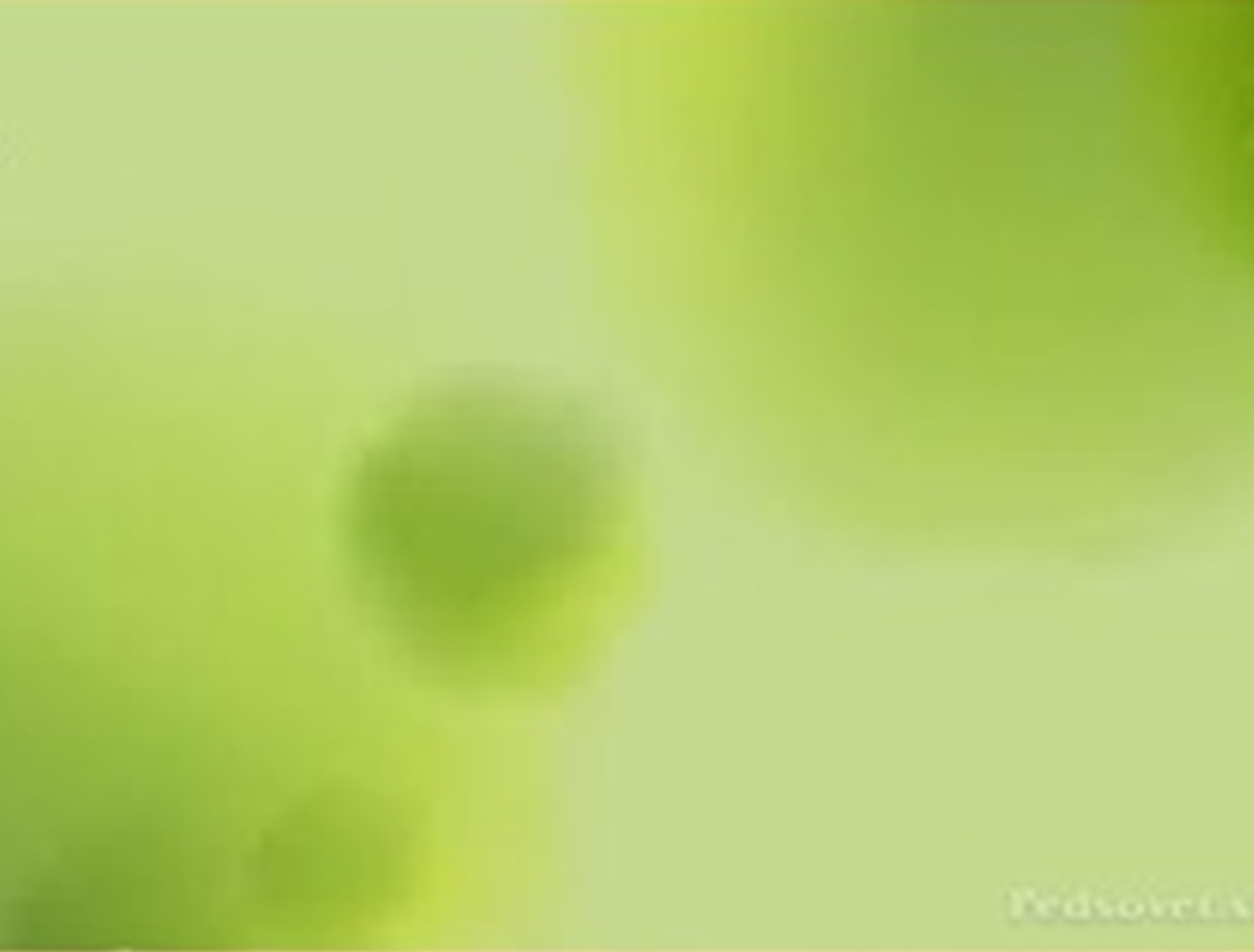 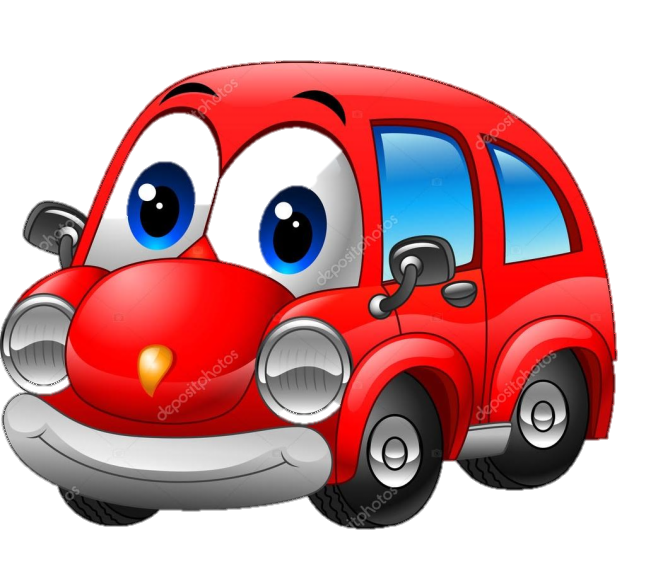 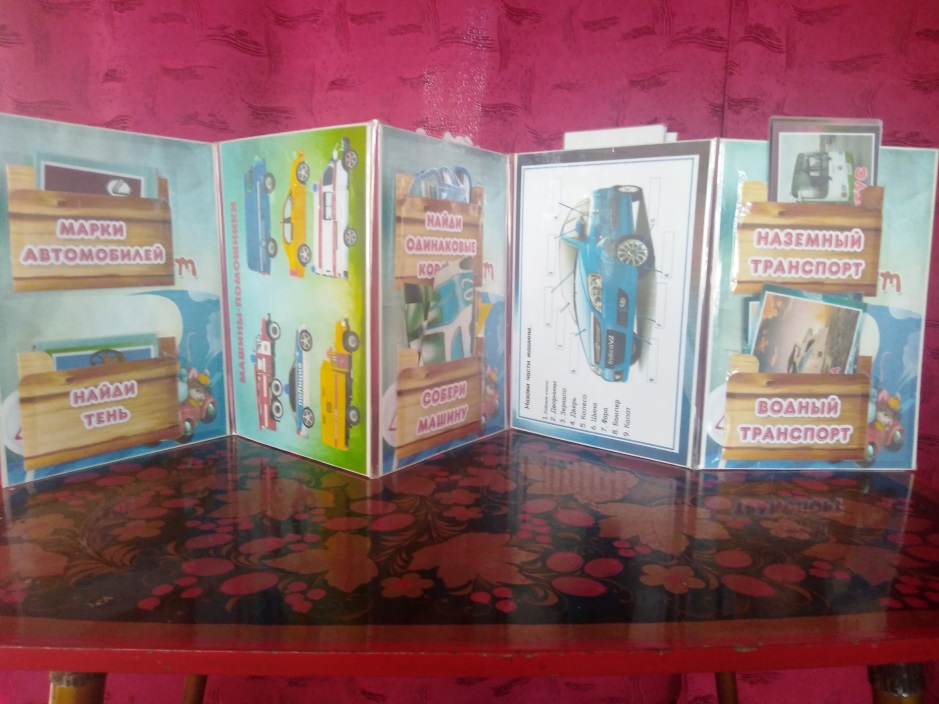 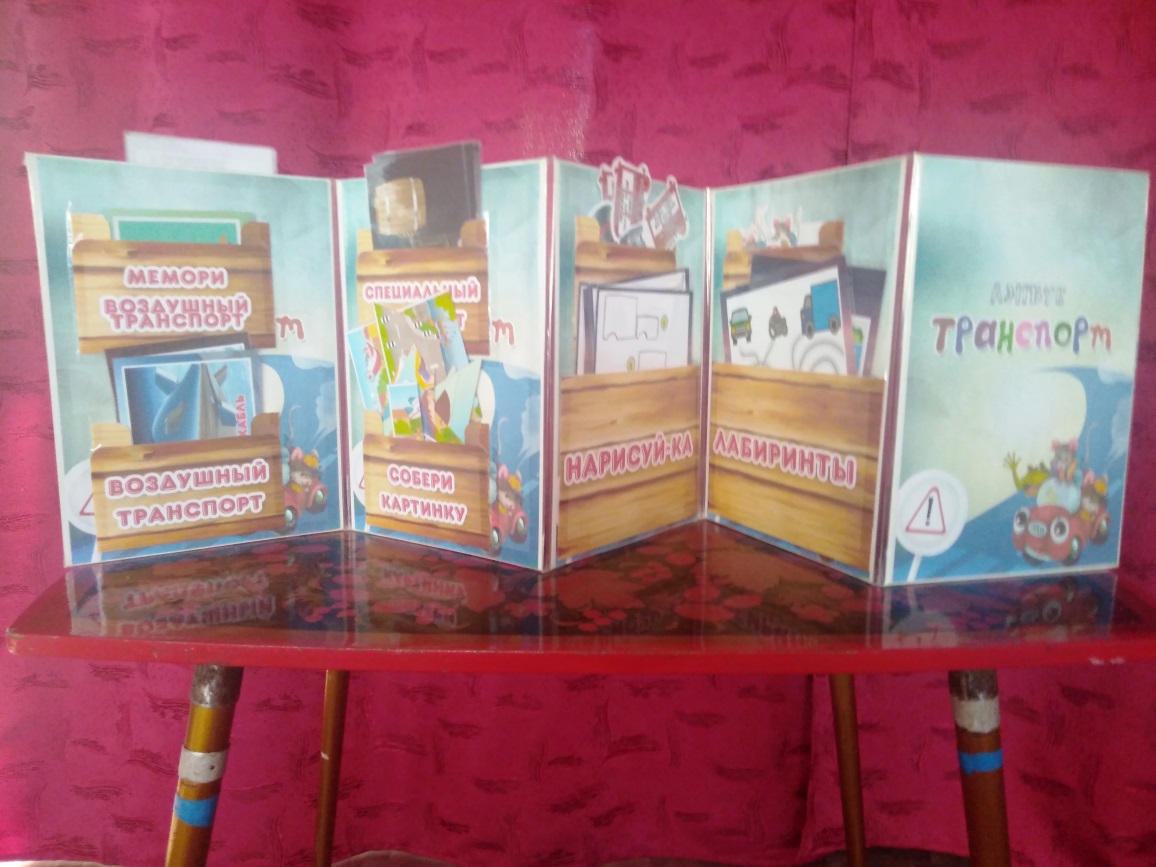 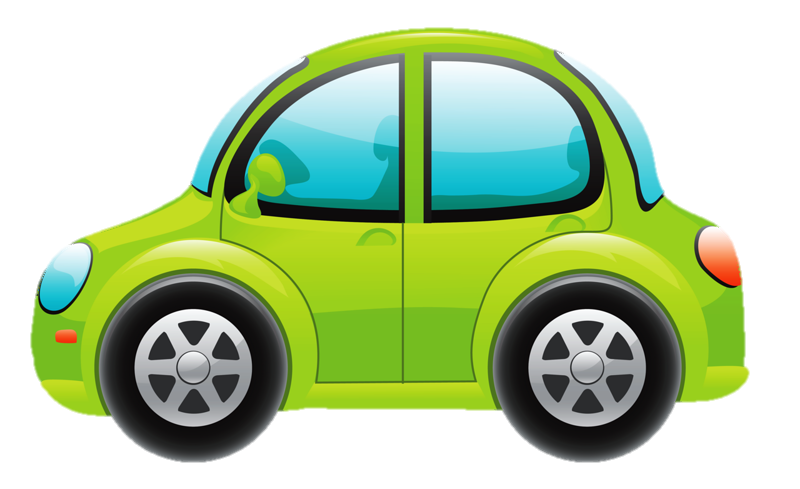 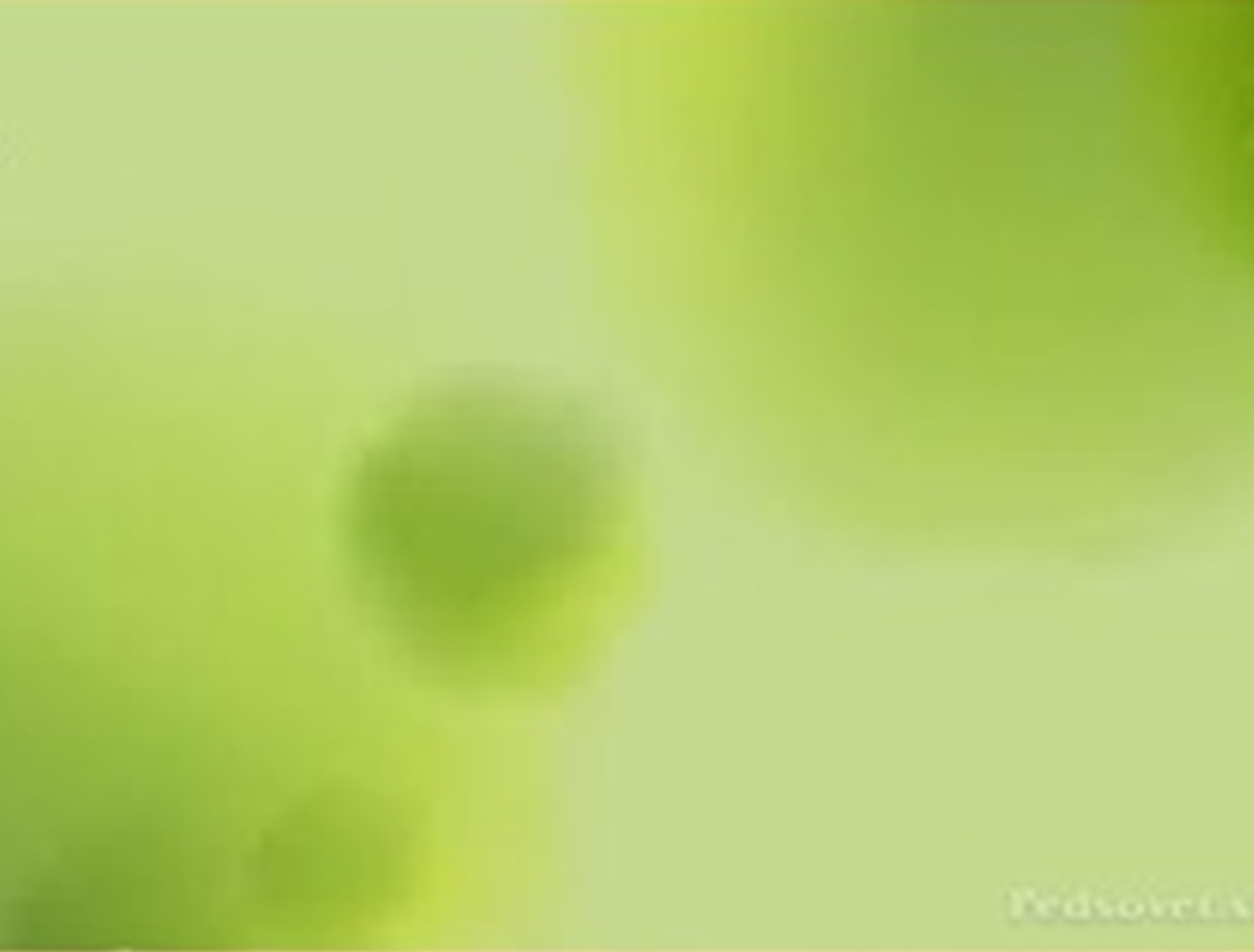 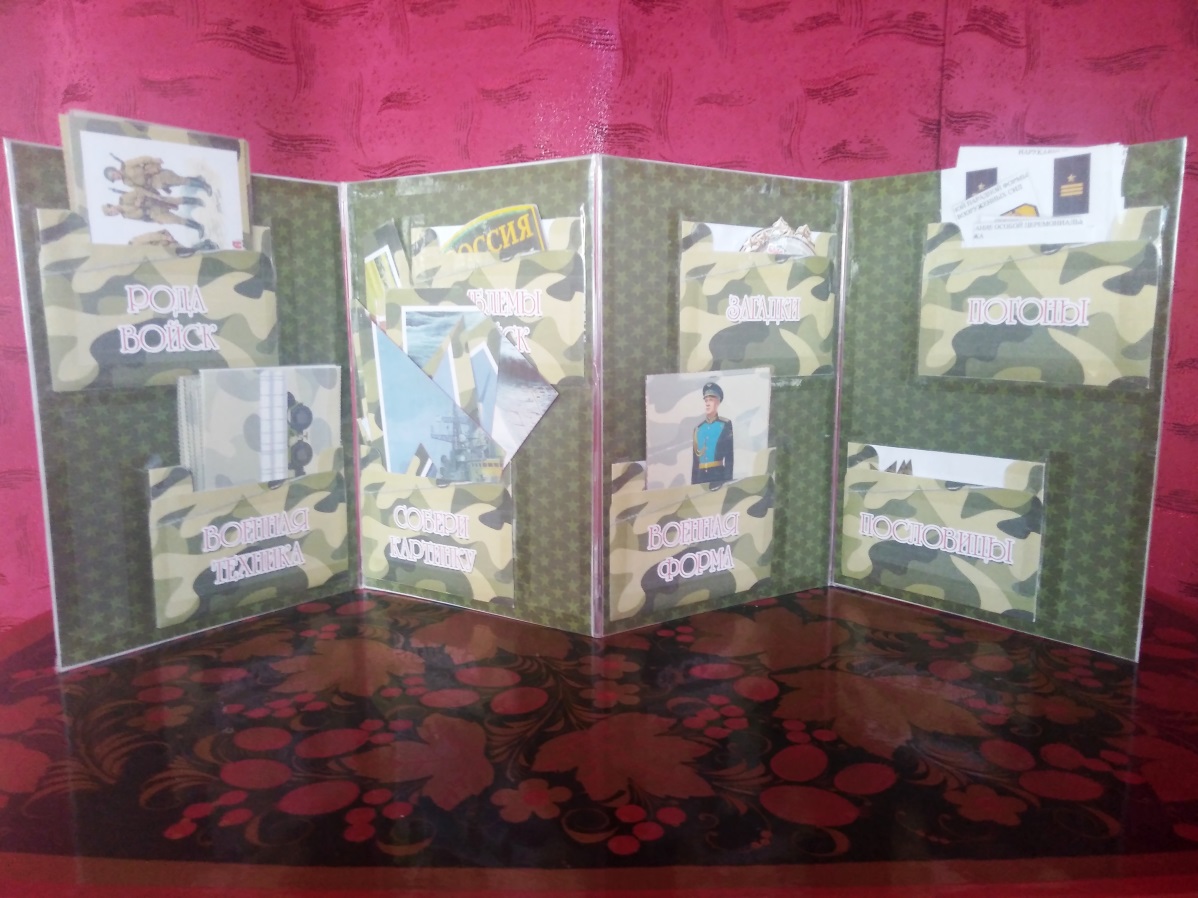 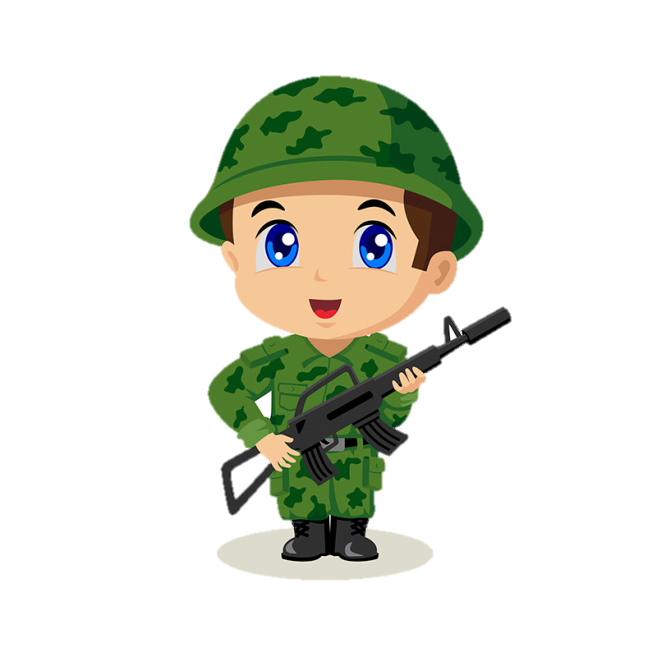 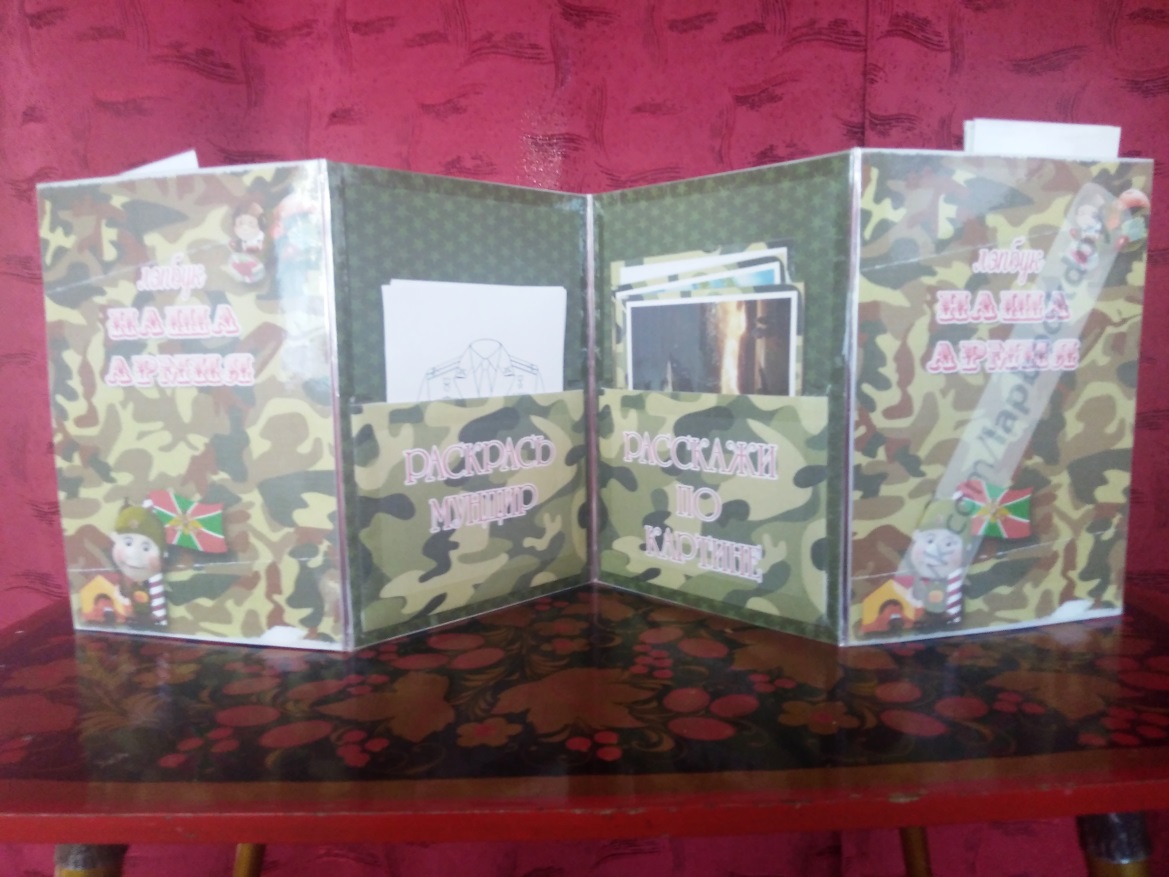 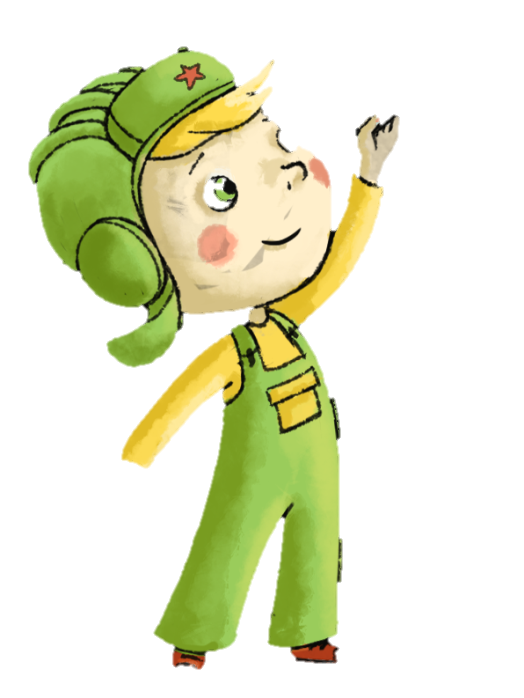 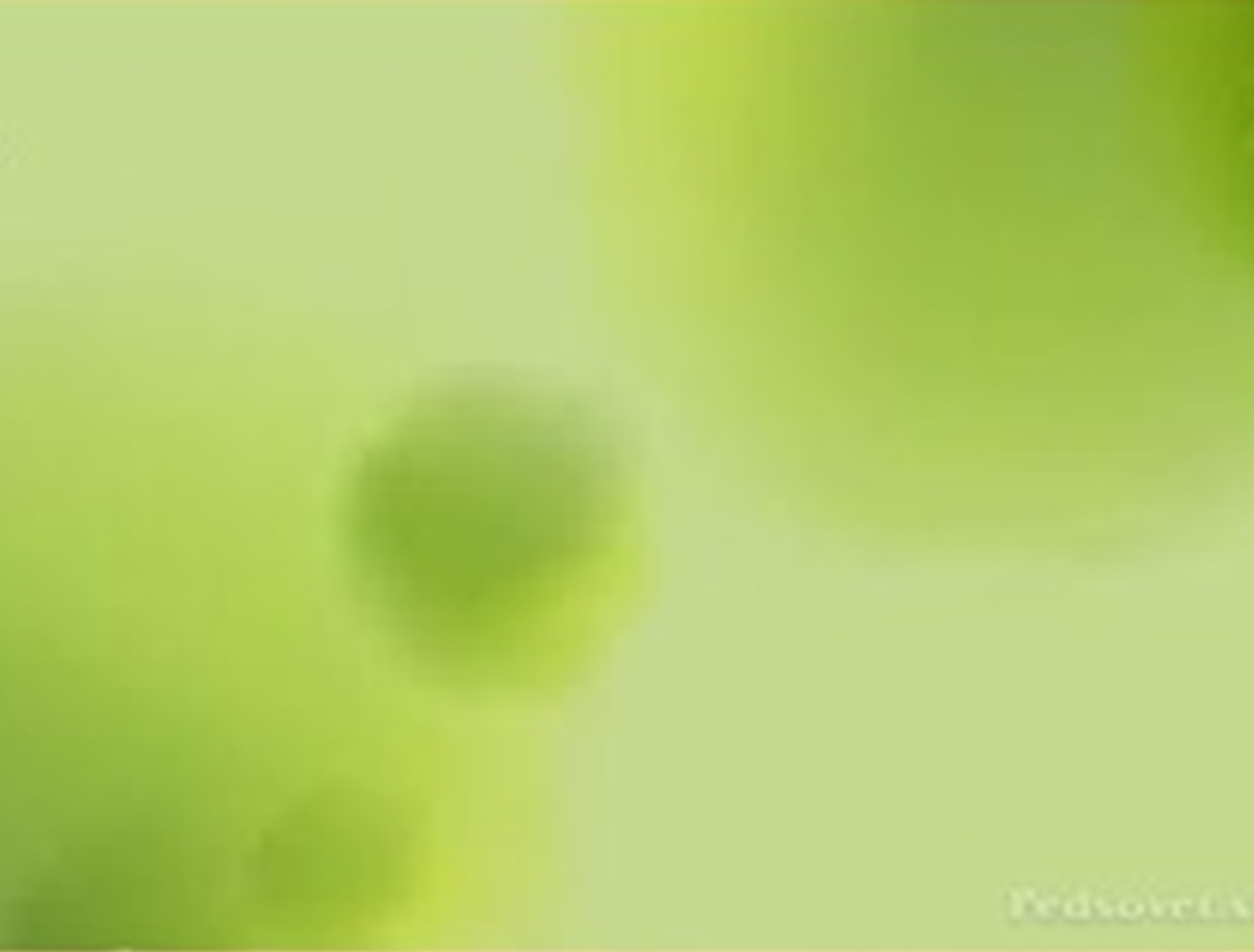 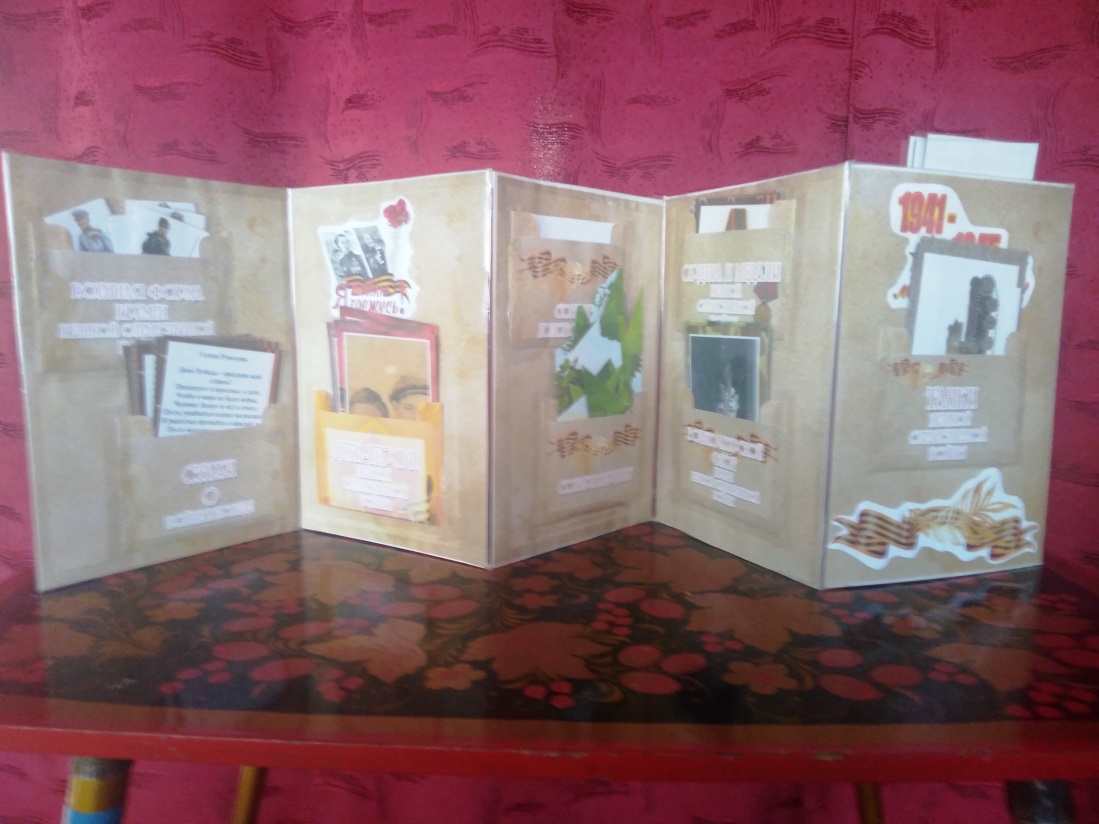 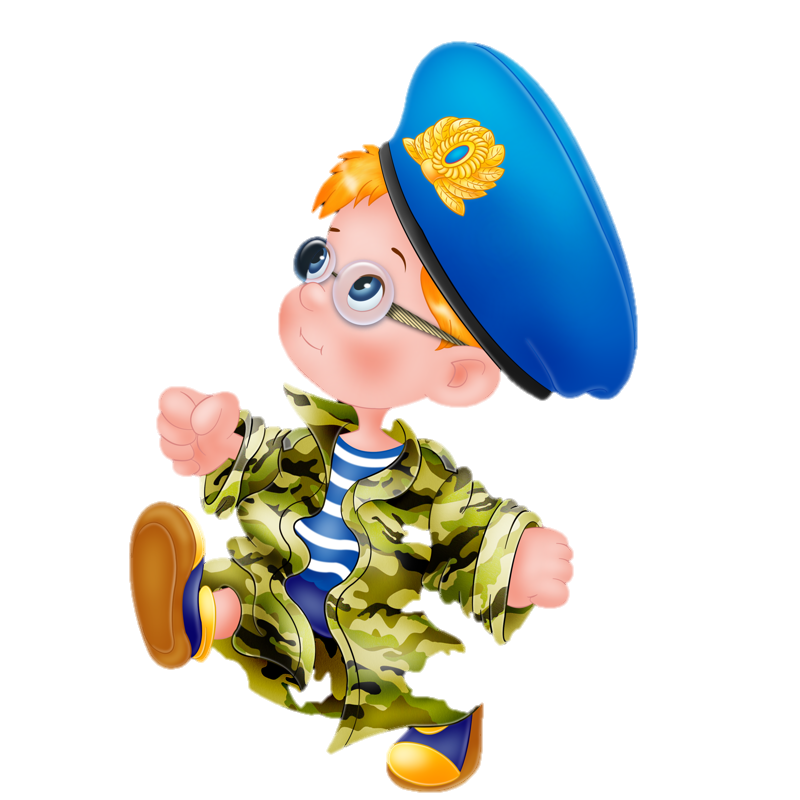 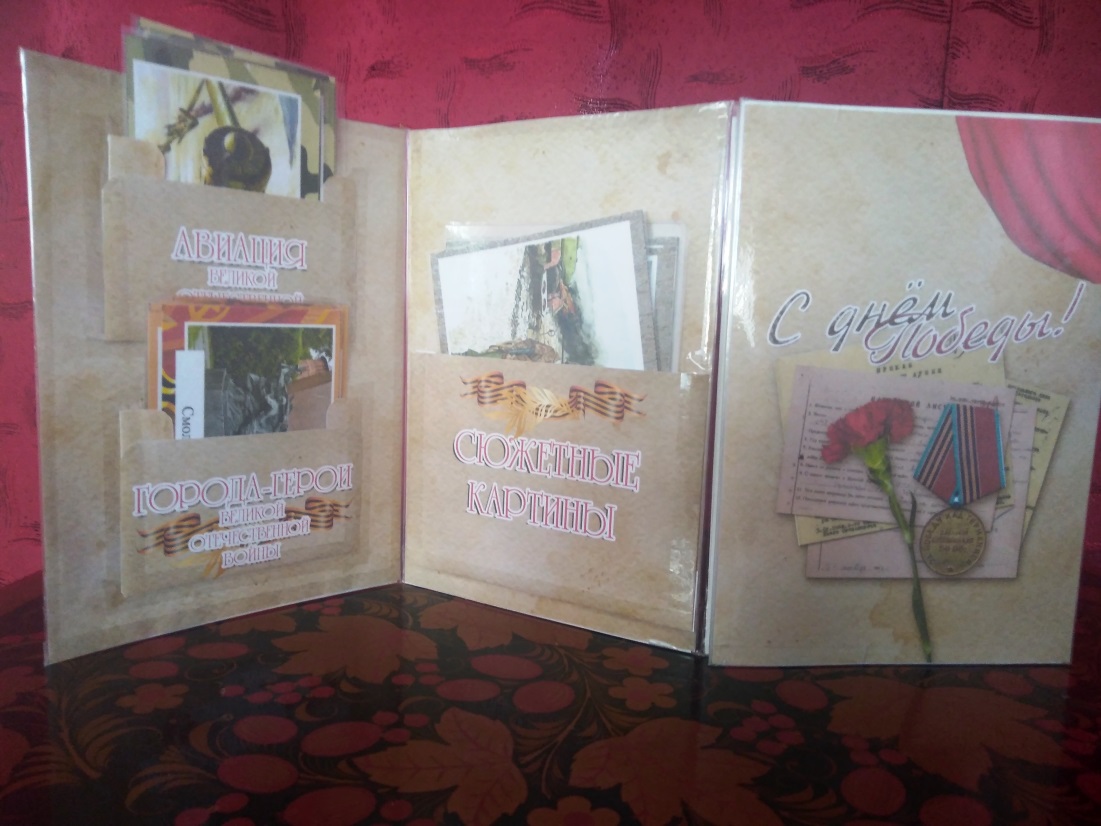 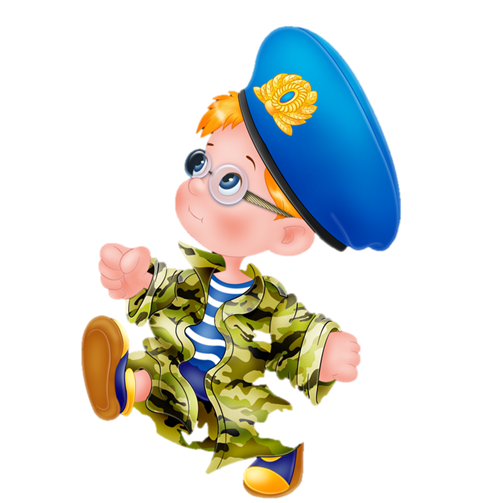 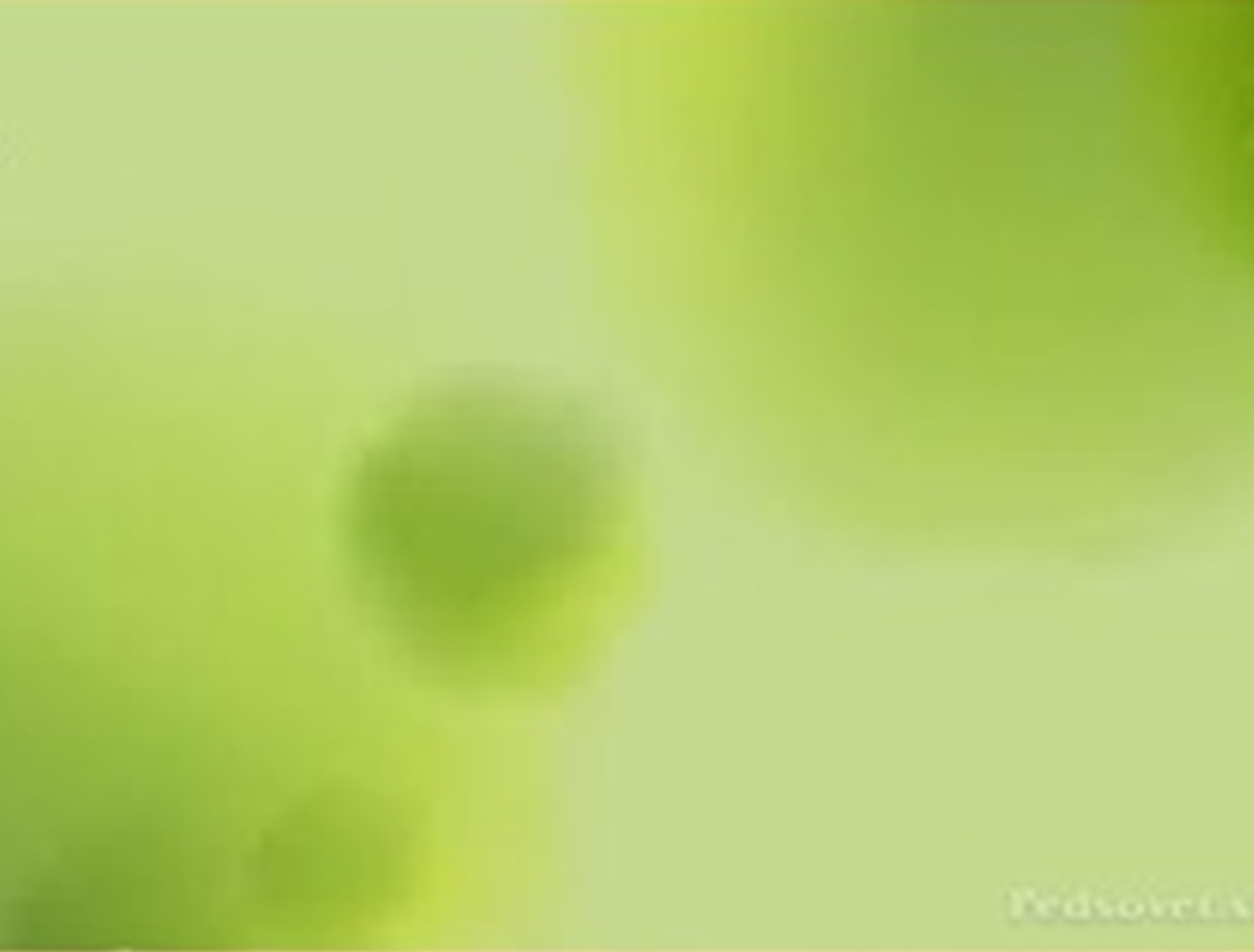 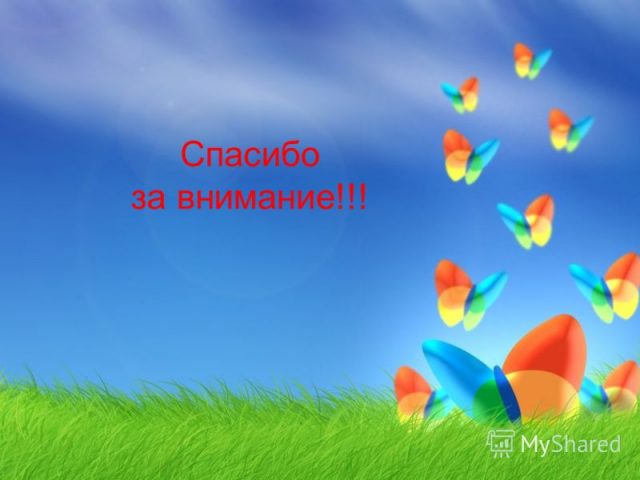